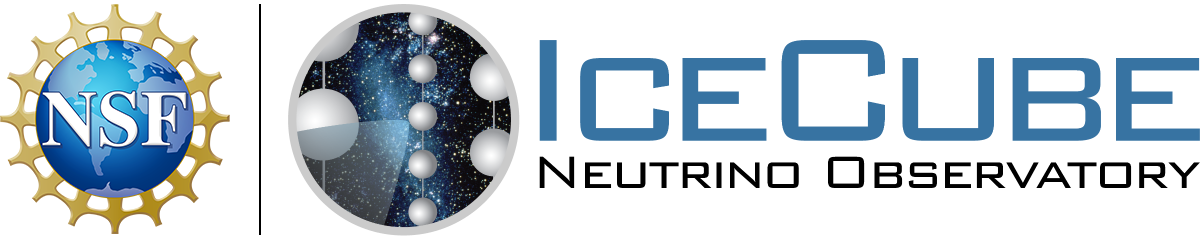 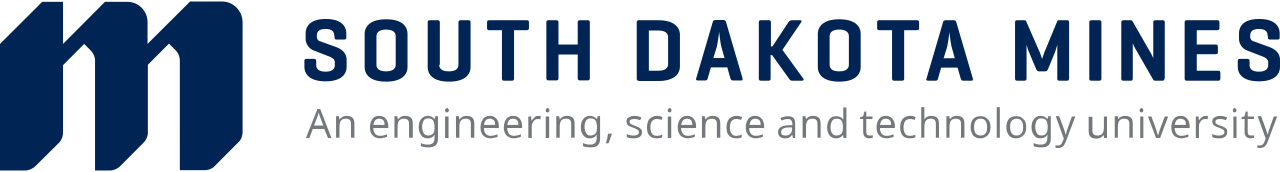 IceCube - The Experiment, Its Data and Science
Bai Xinhua, for the IceCube Collaboration  
South Dakota Mines
XVIII International Conference on Interconnections between Particle Physics and Cosmology (PPC 2025)
23–28 Jun 2025, Deadwood, SD
1
Abstract
Abstract: IceCube, a cubic kilometer neutrino observatory at the South Pole has accumulated an unprecedented amount of data since its completion in 2010-2011. Besides its primary science goal of neutrino astronomy, IceCube data support a variety of cutting-edge research in high-energy cosmic rays, particle interactions, neutrino physics, dark matter searches and more. This presentation will review the status of the experiment and its scientific merits by highlighting several recent science results in the cosmic and energy frontiers. The on-going Upgrade and future IceCube Gen2 will be briefly introduced.
2
Outline
IceCube Experiment and Data 
IceCube Science  
Some recent science results – since PPC 2024: 
Atmospheric neutrino (ν) oscillation parameters
Inelasticity distribution of ν-nucleon interactions for 80 GeV<Eν<560 GeV 
Search for eV-scale sterile neutrinos 
Search for neutrinos > PeV in IceCube & ν-constrains in UHE cosmic rays
(Indirect dark matter search – if time allows   backup slides)
Upgrade and Gen2
3
IceCube Experiment and Data
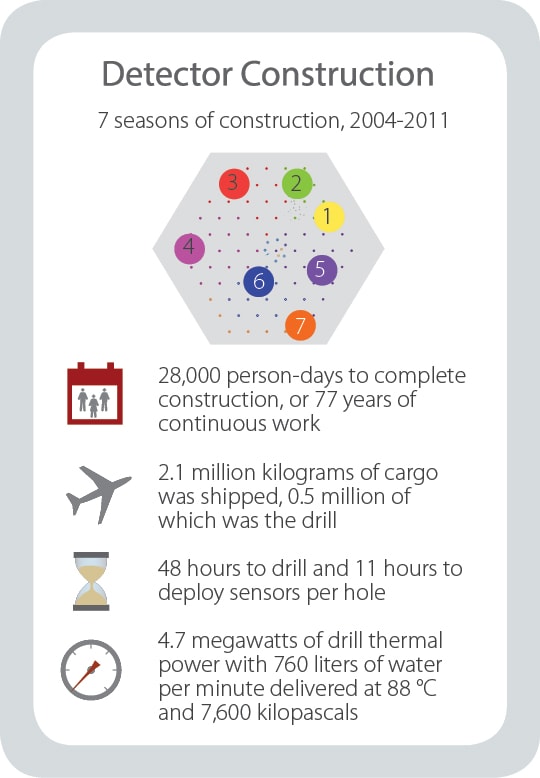 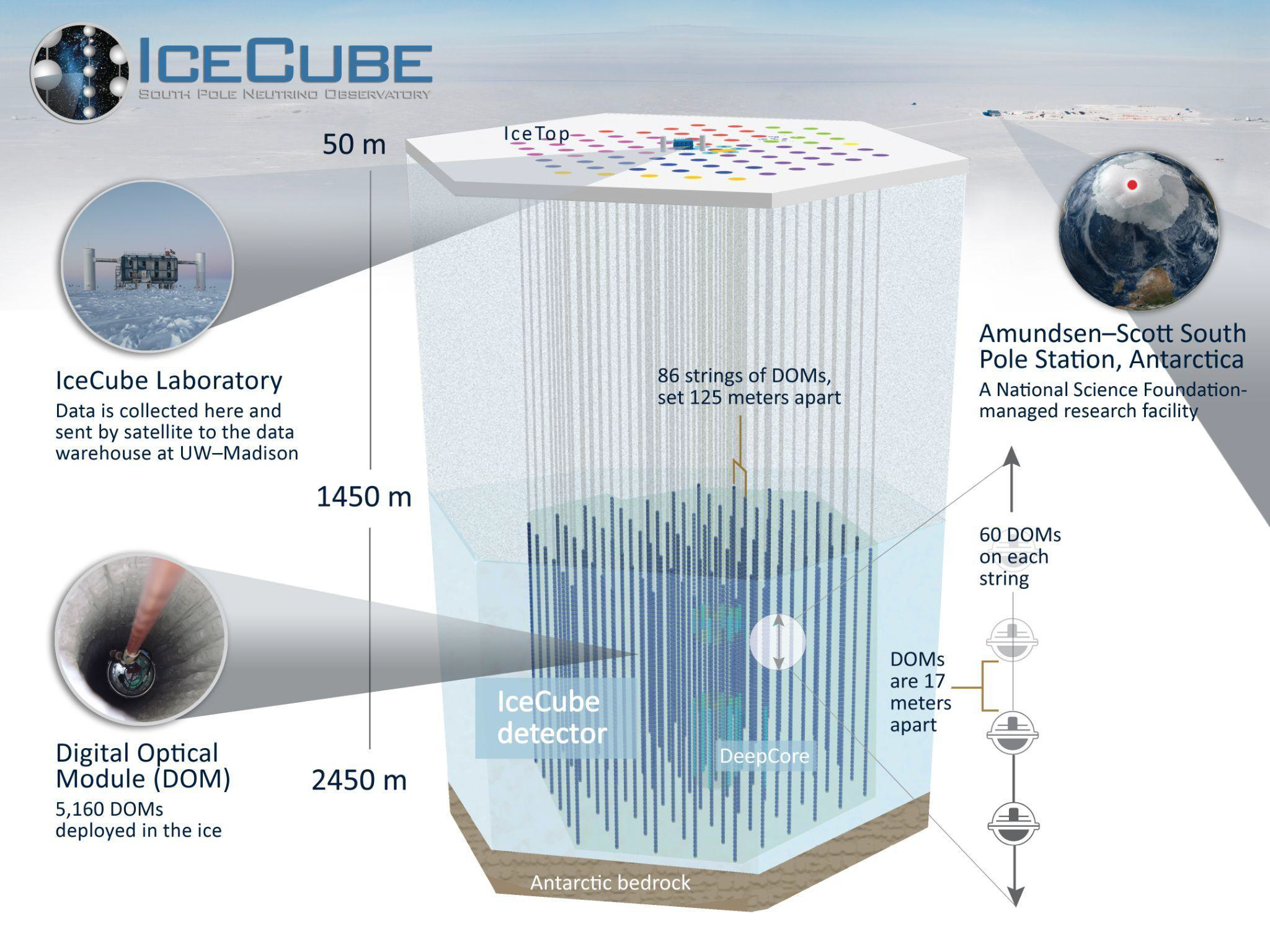 IceCube + DeepCore (IC96)
Geographic South Pole
km3 clear ice instrumented with an array of digital optical modules (DOMs)

Neutrino telescope: GeV – PeV neutrinos 
Cosmic rays: tens of TeV – EeV 

Any particles and processes  that produce light in ice that are sensitive to PMTs + trigger condition.
4
IceCube Experiment and Data
The Ice and the DOM

Ice: free and clear enough for a large observatory which is  affordable 

DOM: sensitive to single photon
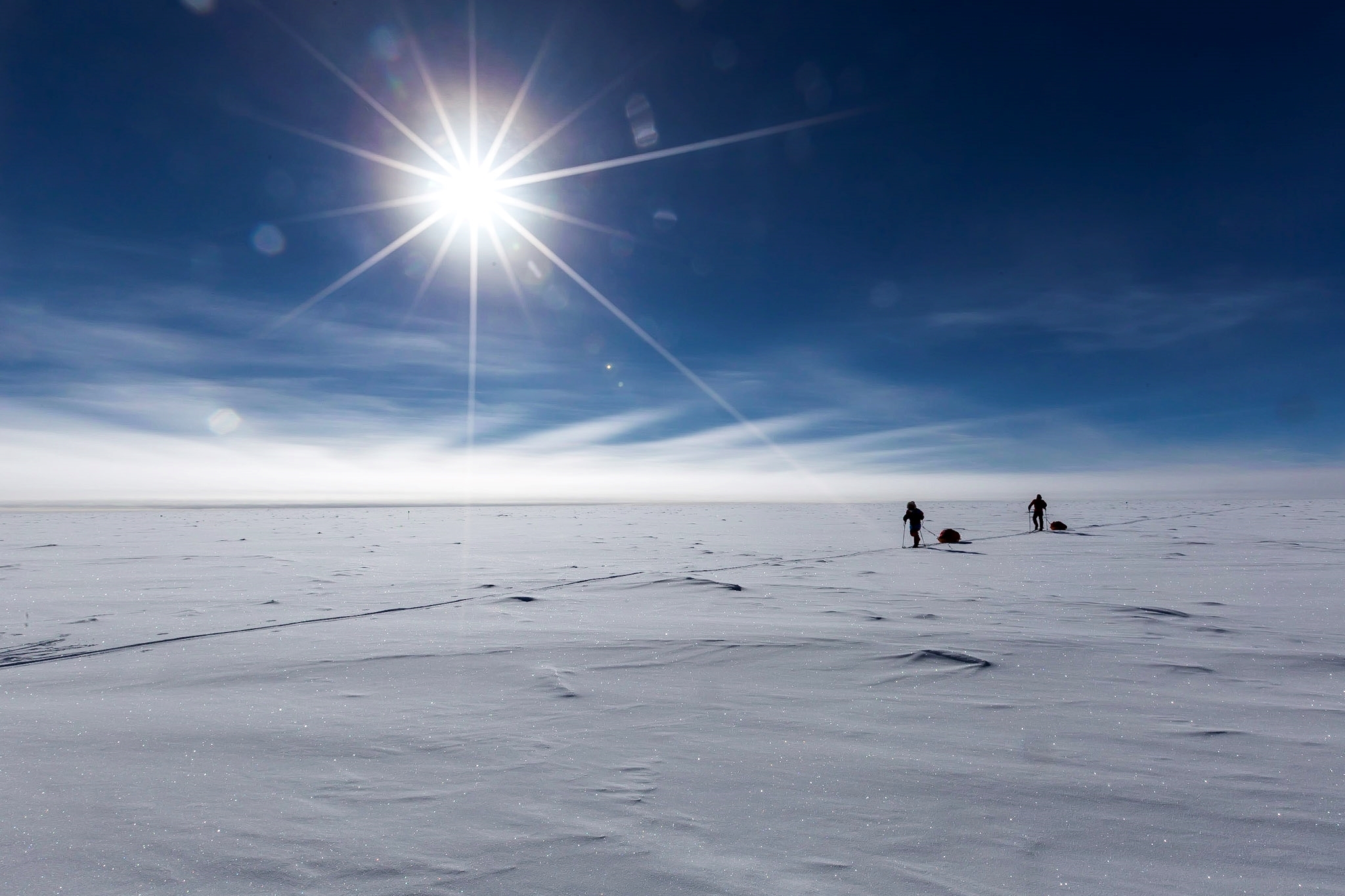 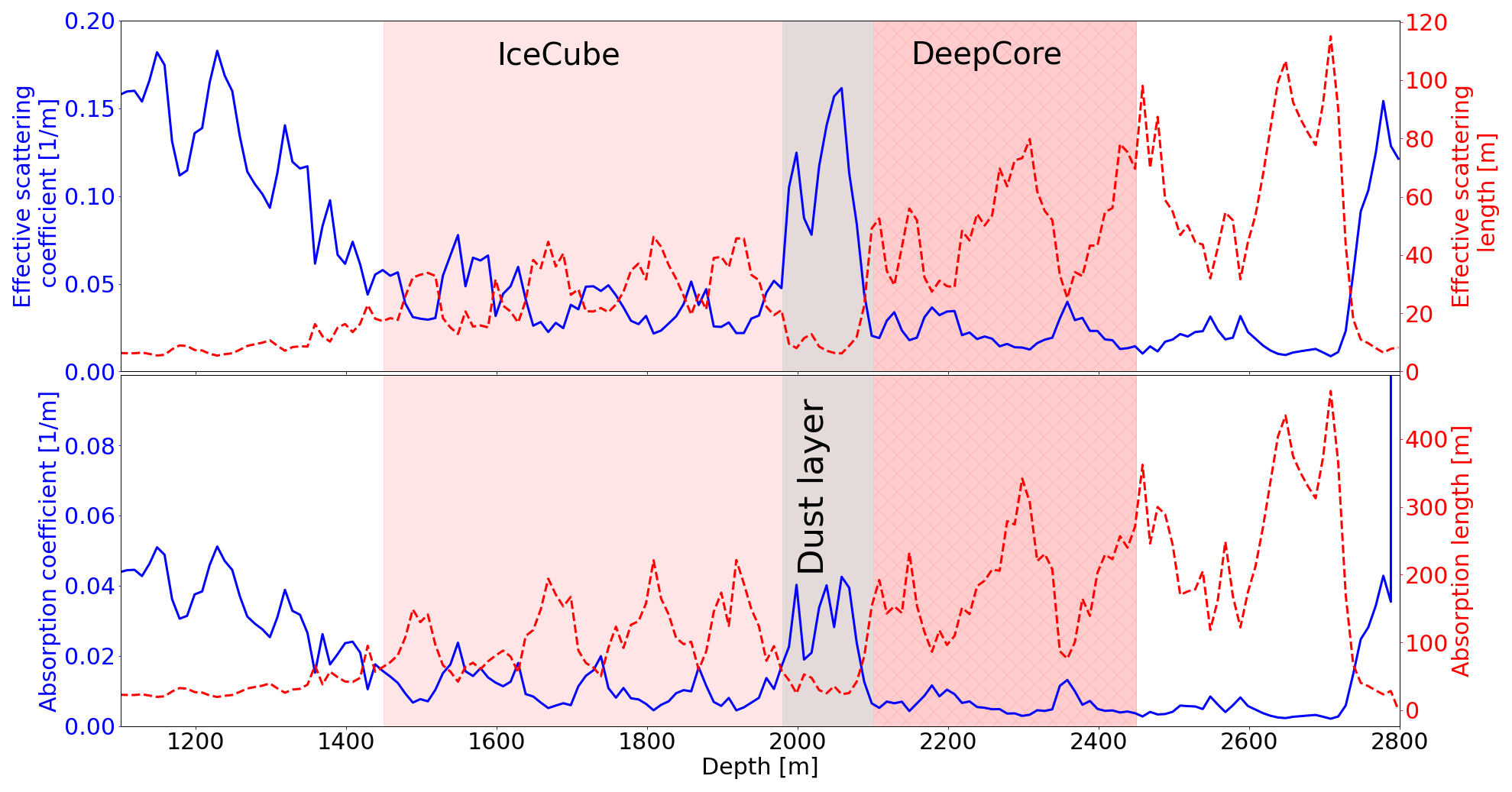 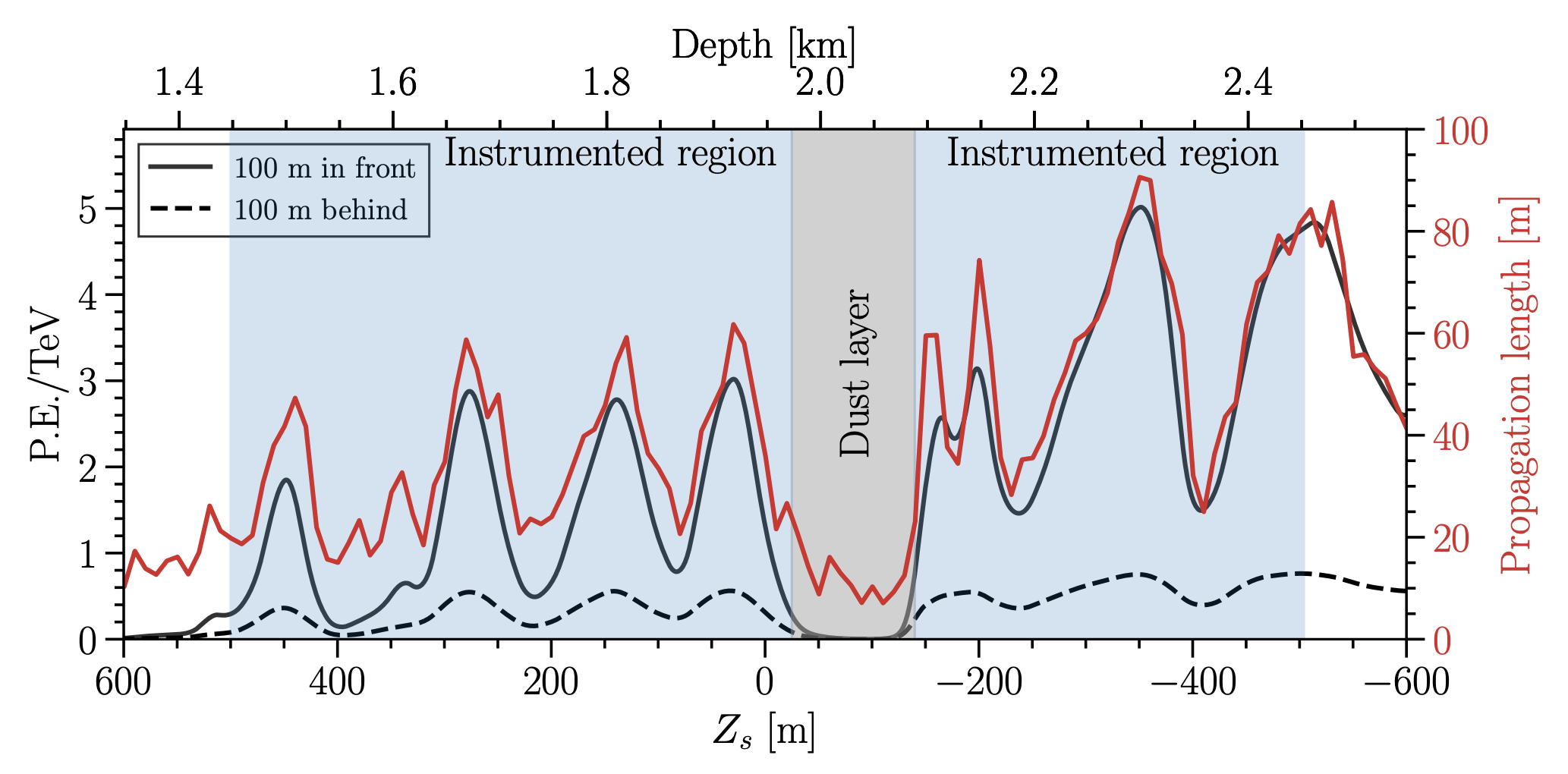 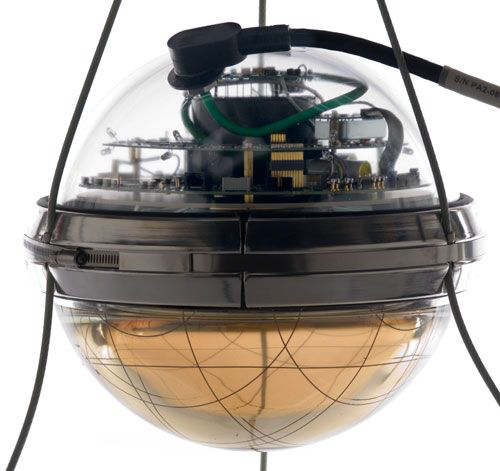 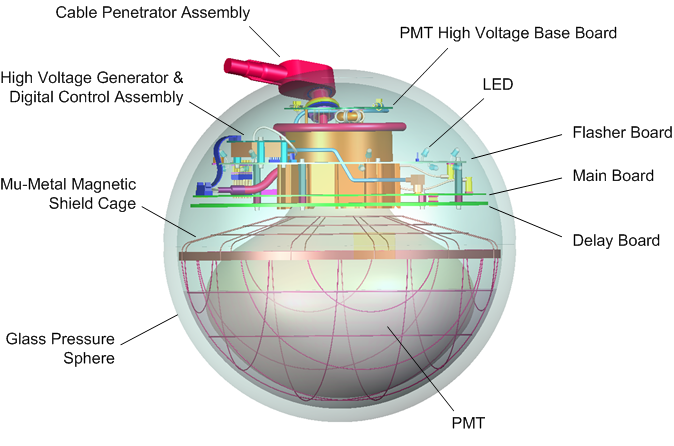 2024 JINST 19 P06026
5
IceCube Experiment and Data
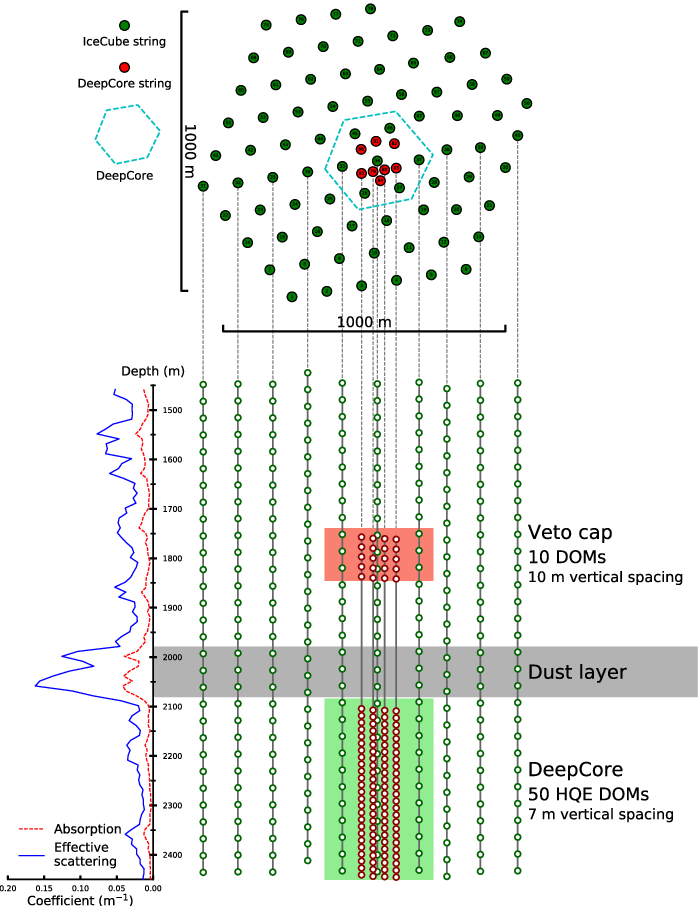 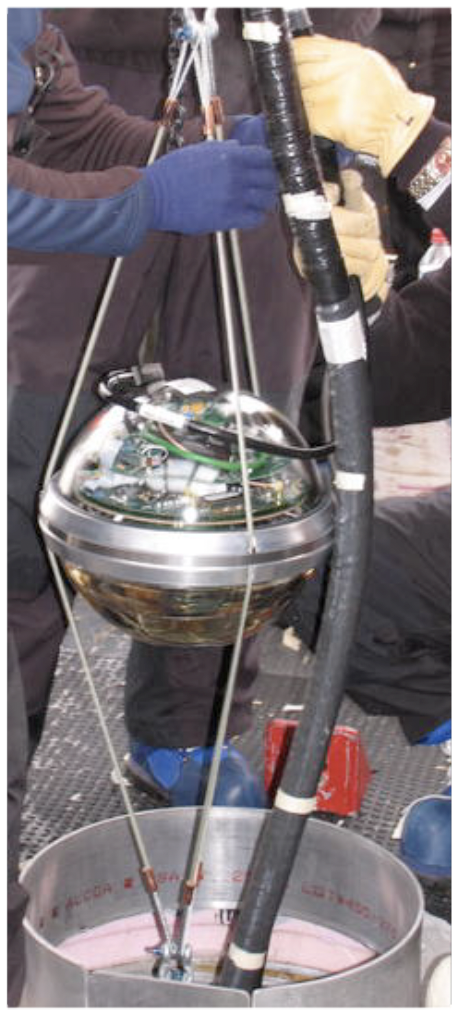 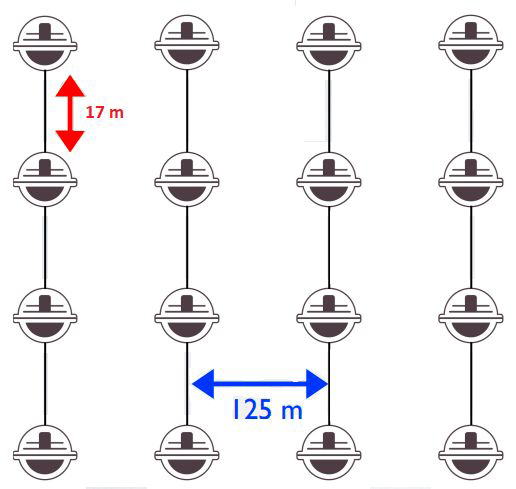 The in-ice array

86 strings (including 8 DeepCore strings)  5160 DOMs
Neutrino threshold  >500GeV

DeepCore: 8 strings, 480 DOMs
Neutrino threshold  >10 GeV
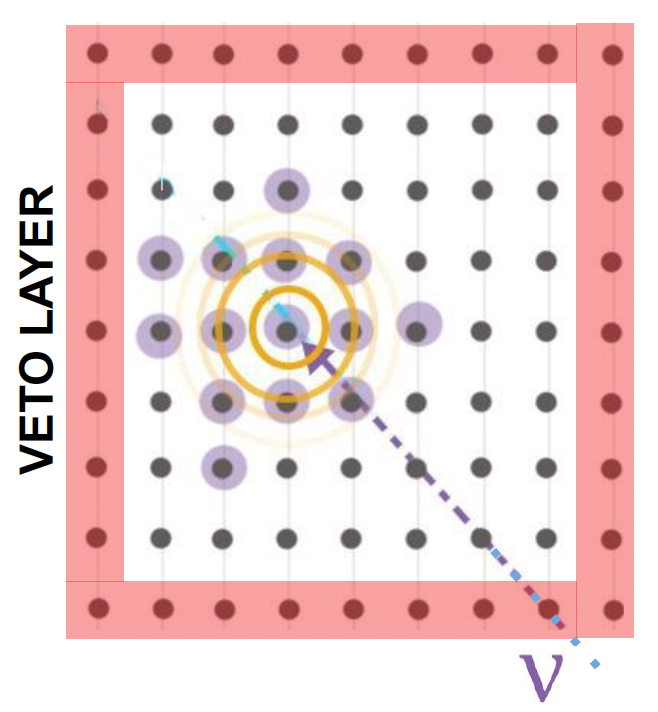 6
IceCube Experiment and Data
The surface array
Surface array atm. depth ~690 g/cm2
81 stations covering ~km2
One station has two ice Cherenkov detectors 
Each ice Cherenkov detector has two DOMs 
Air shower threshold: 300 TeV (100 TeV in-fill)
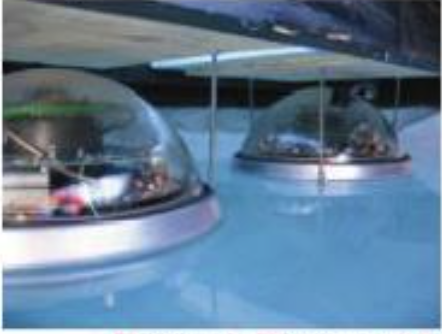 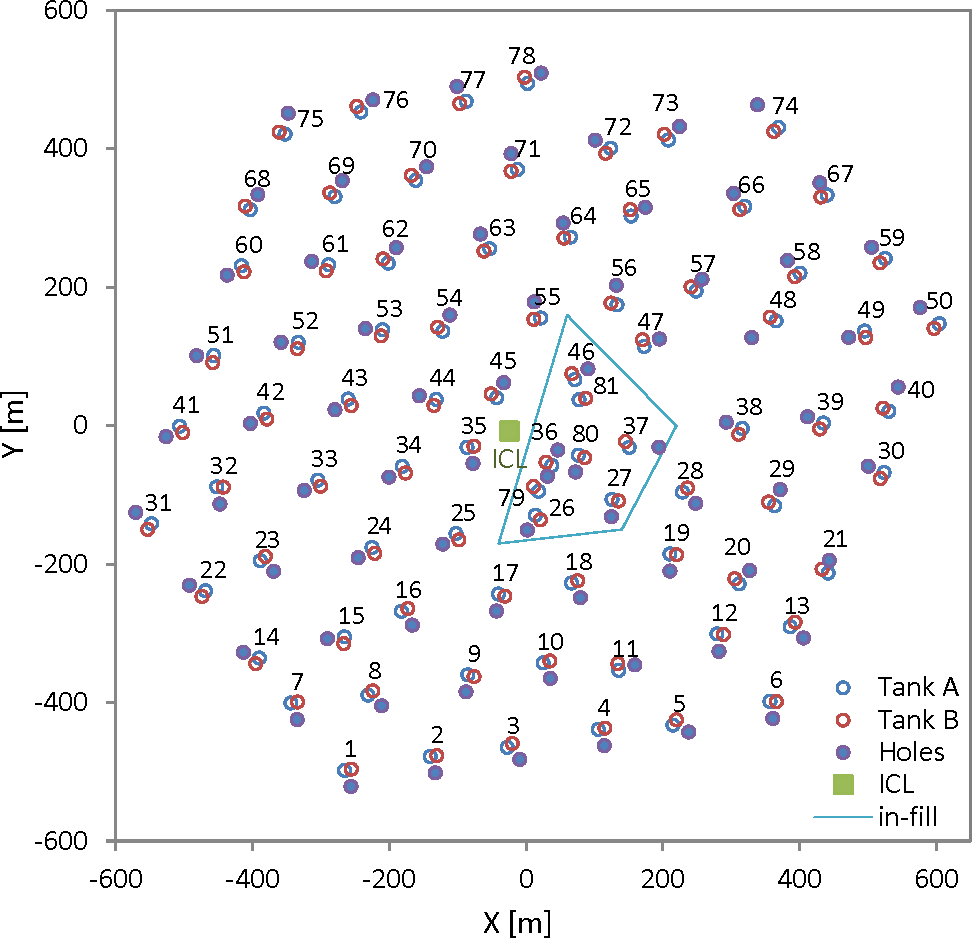 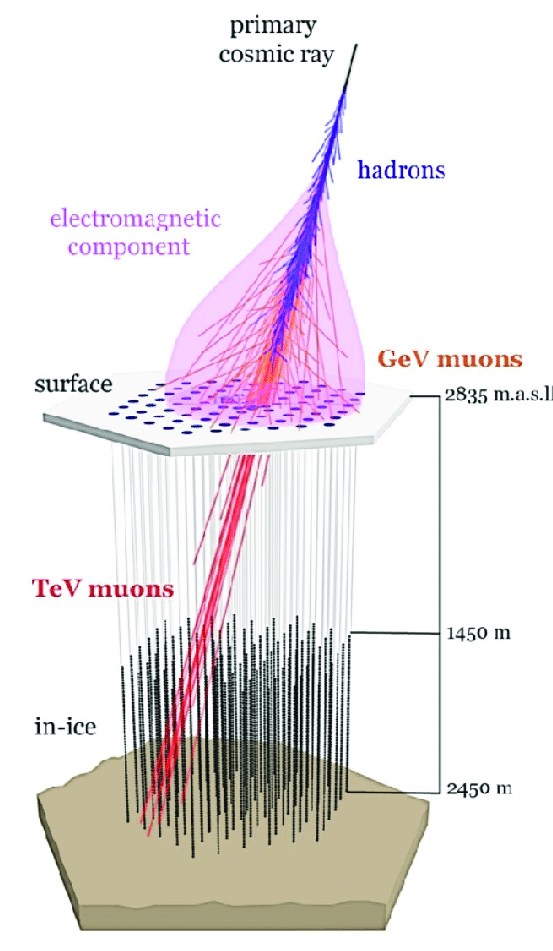 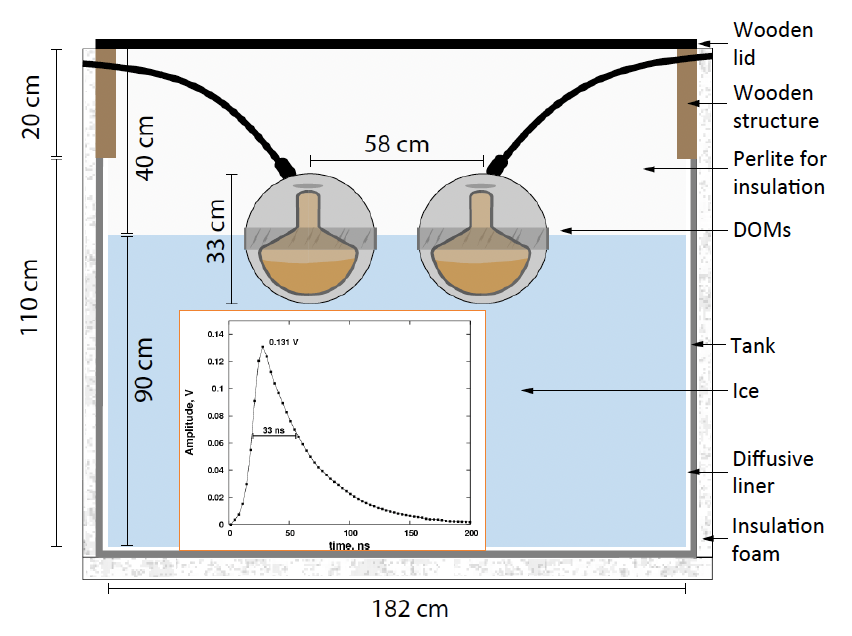 7
IceCube Experiment and Data
Rates of Different Types of Events
IceTop: 
Cosmic ray induced air showers (30.2 Hz in 2012  5.5 Hz in 2025)
      - Decreases due to snow accumulation on IceTop detectors 
      - Dominated by those at threshold energy 

In-ice array: 
Atmospheric muons (~3000Hz)
      - Cosmic ray nuclei interact with the atmosphere
      - Down-going muons from air showers reach IceCube
Atmospheric neutrinos (~10/hour)
      - Conventional atmos. neutrinos (E-3.7) from π/K
      - Prompt atmos. neutrinos (E-2.7) from charmed mesons
Astrophysical neutrinos (~100/year)
       - Produced in astrophysical objects
       - Harder energy spectrum + different angular distribution
Cosmogenic neutrinos (~up to few/10 years)
       - Produced during UHECR propagation
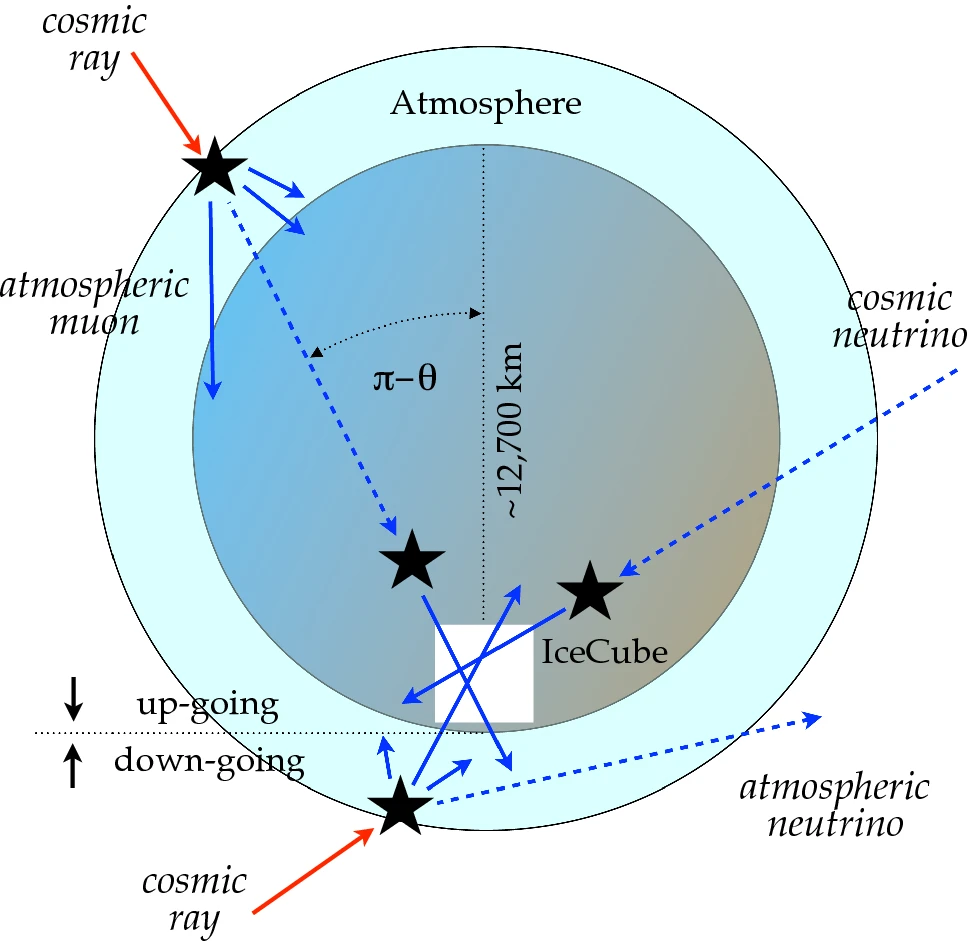 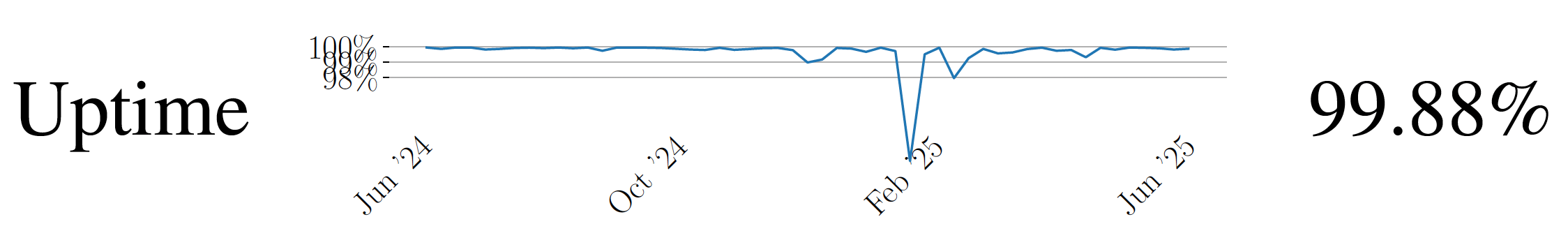 June 15, 2025 report
8
IceCube Experiment and Data
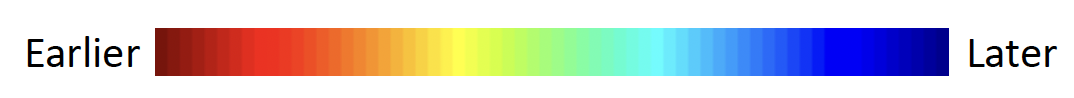 Neutrino events
data
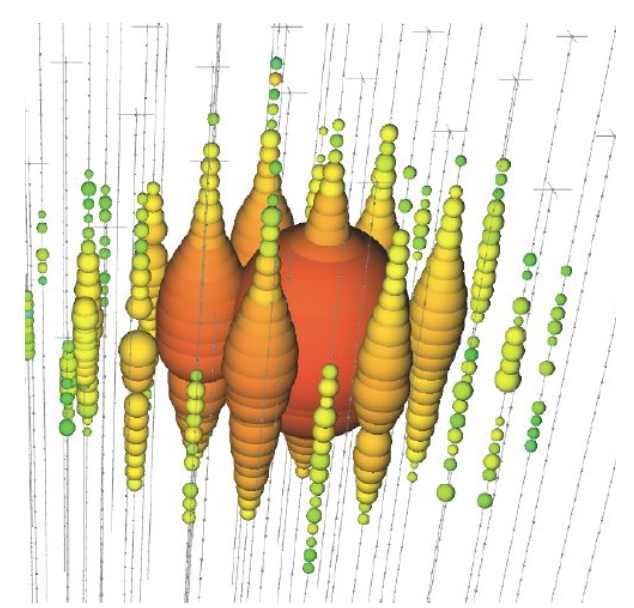 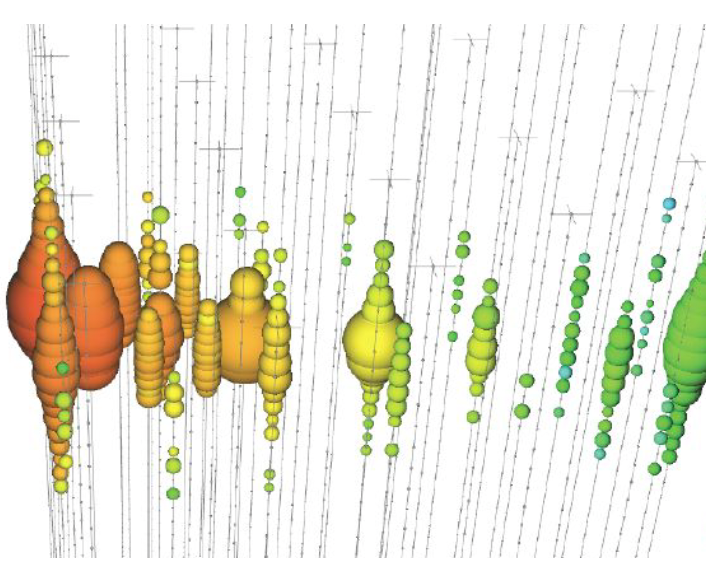 data
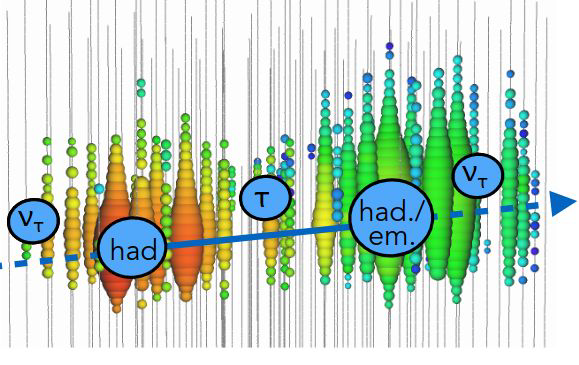 Monte Carlo sim.
9
IceCube Experiment and Data
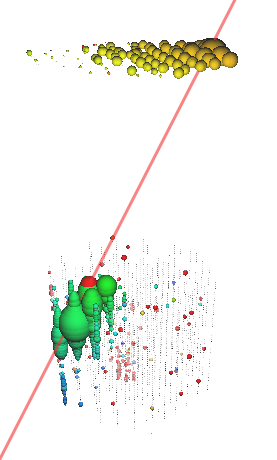 Cosmic ray events
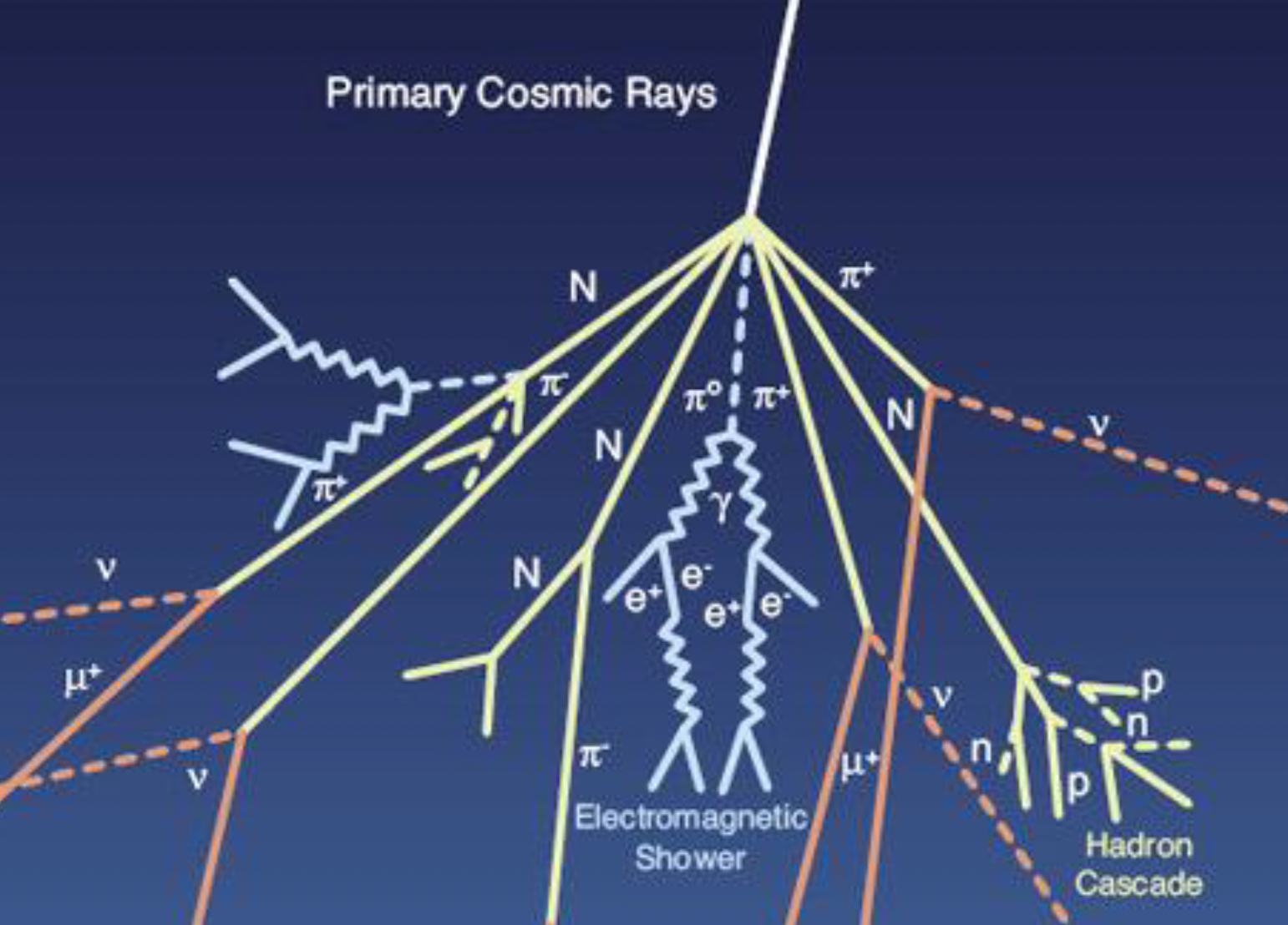 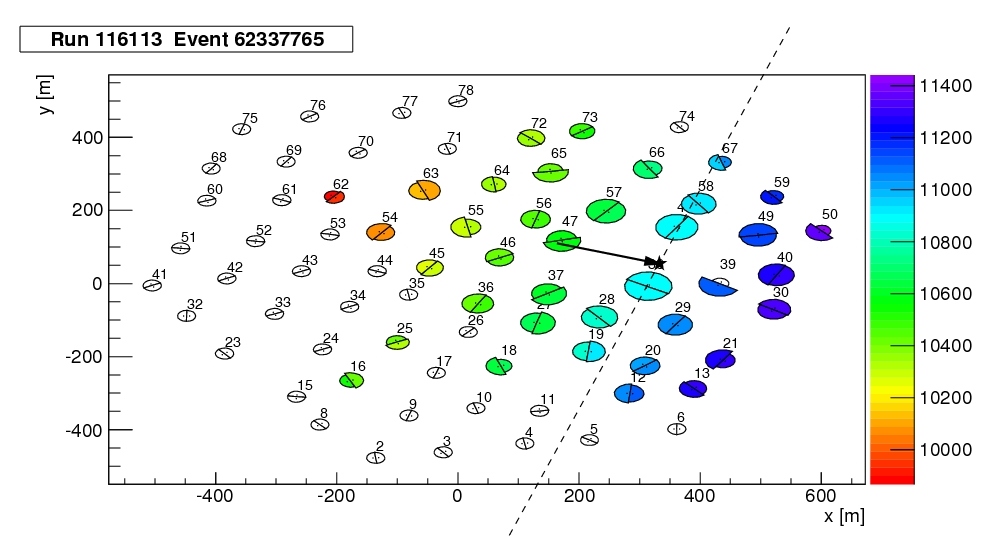 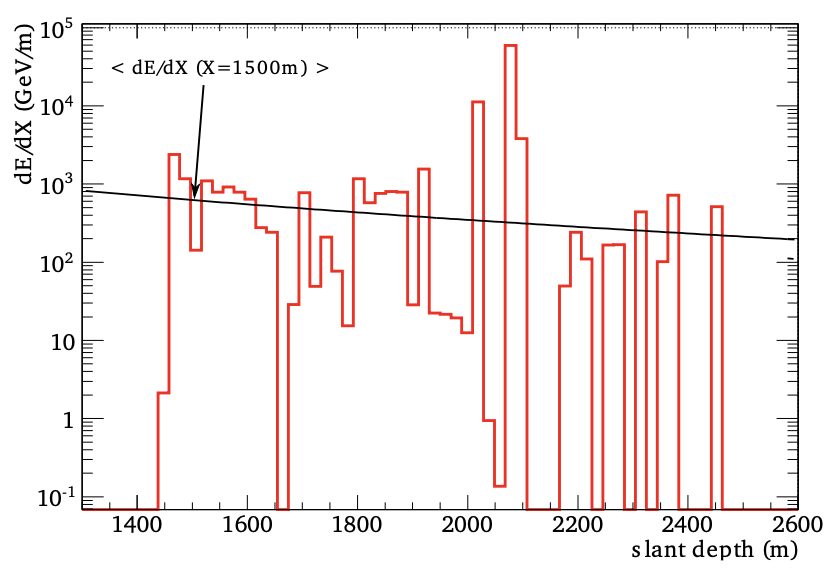 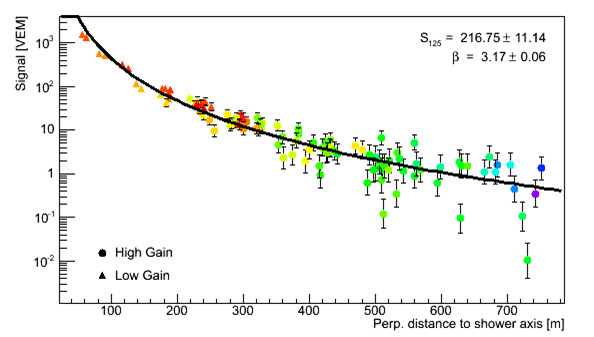 10
IceCube Science
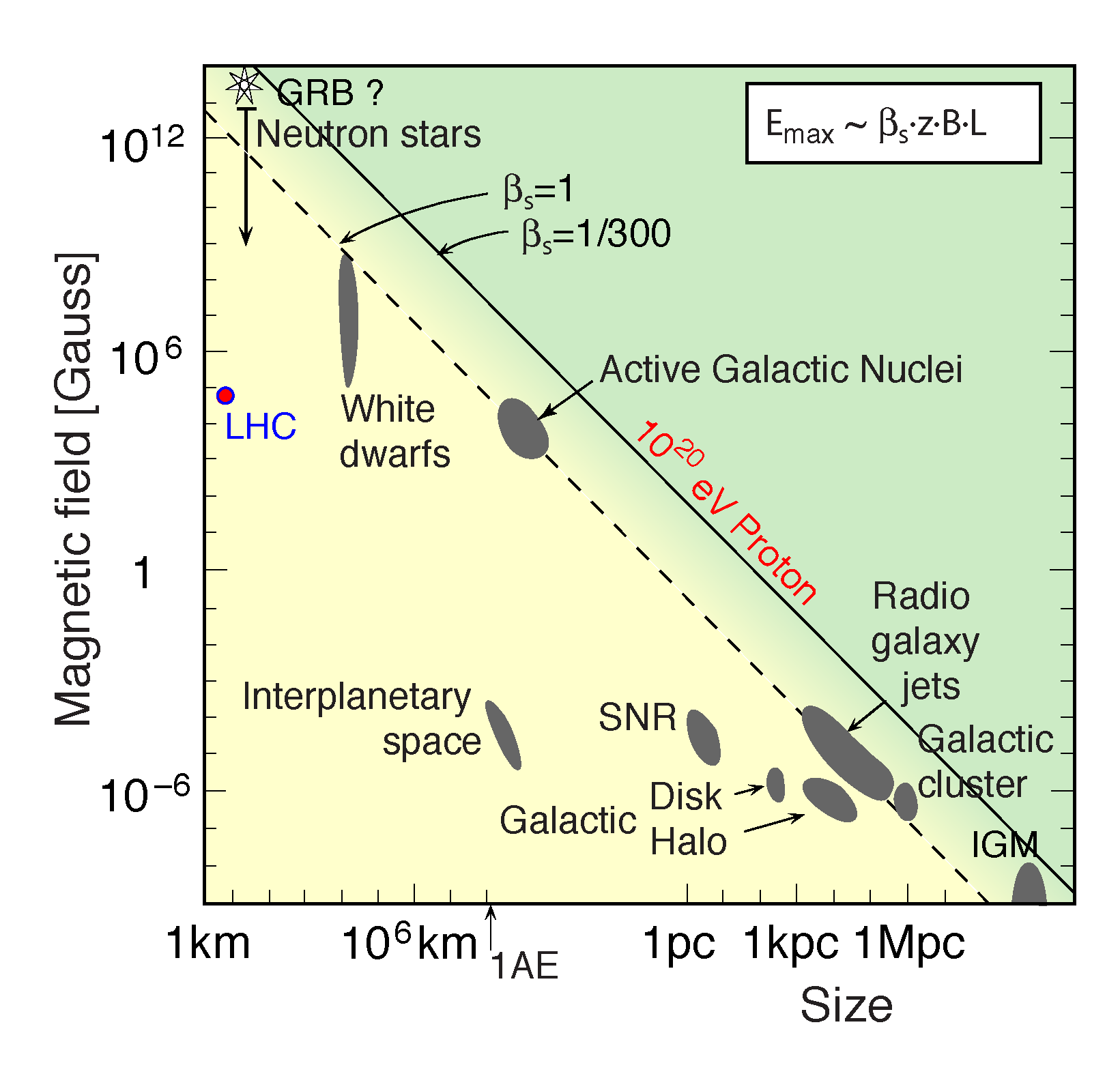 Primary science – neutrino astronomy and the origin of H.E. cosmic rays
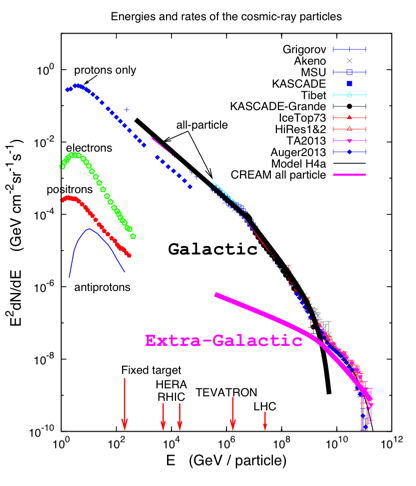 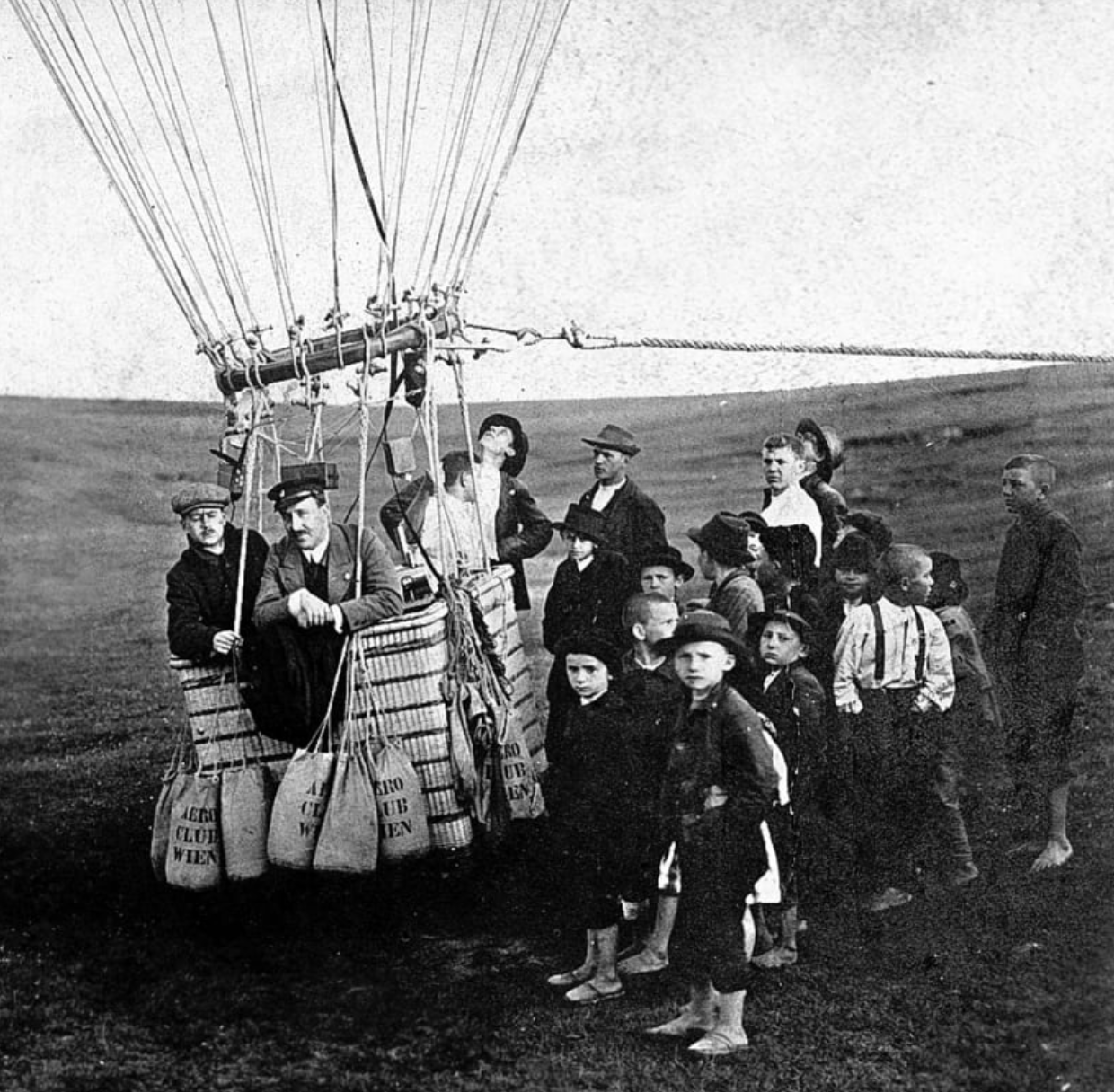 11
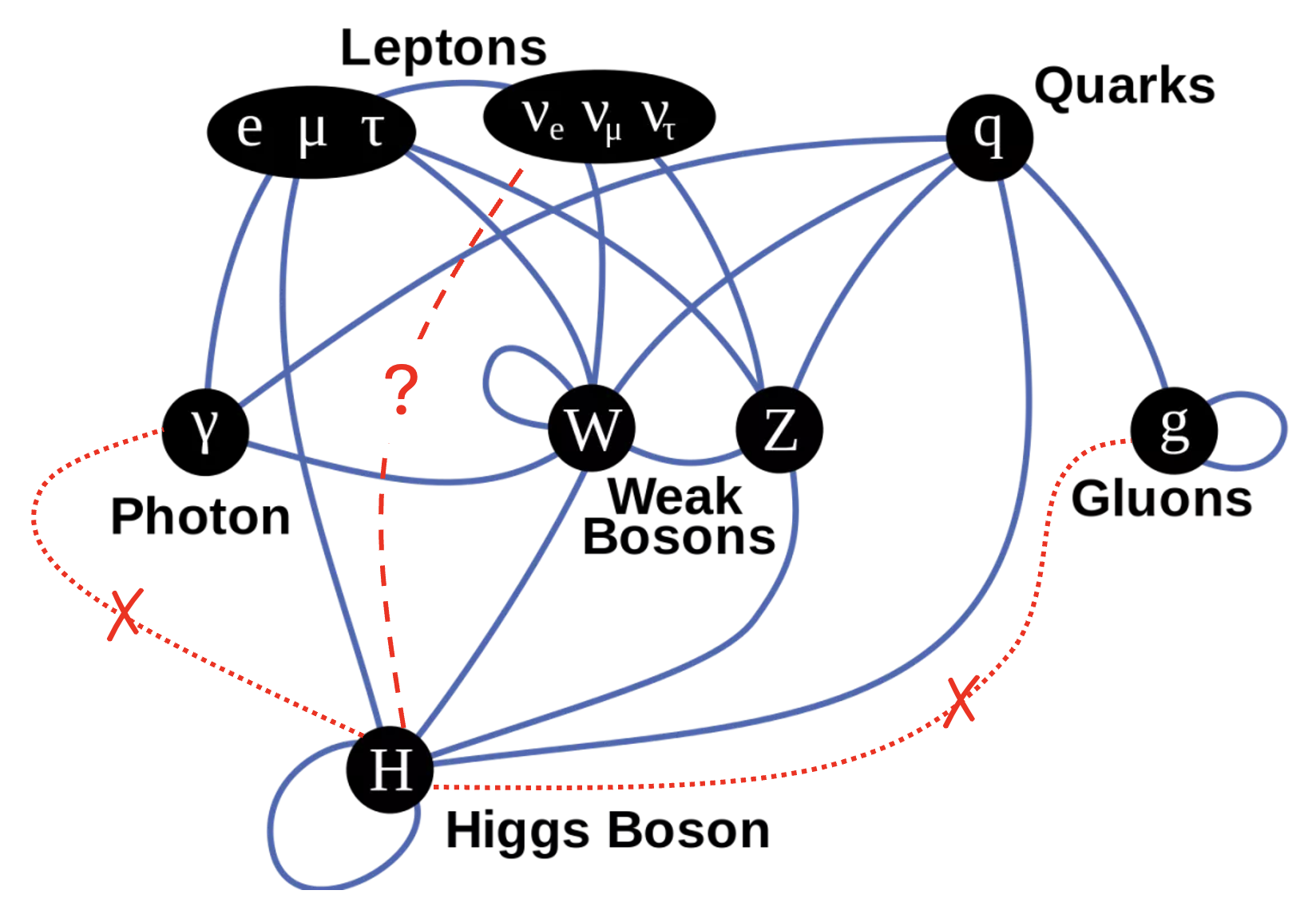 IceCube Science
Particle & Interactions
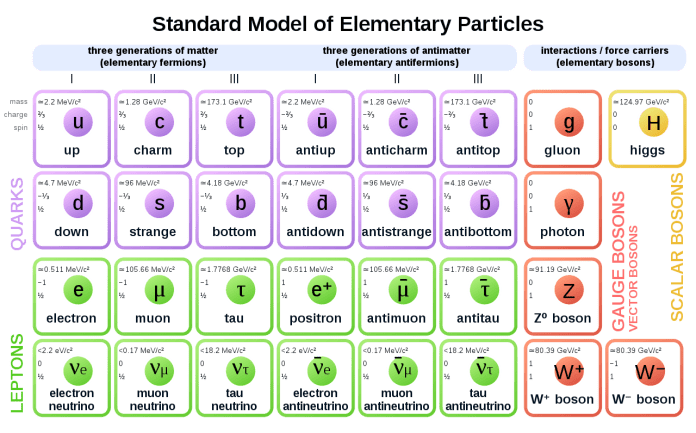 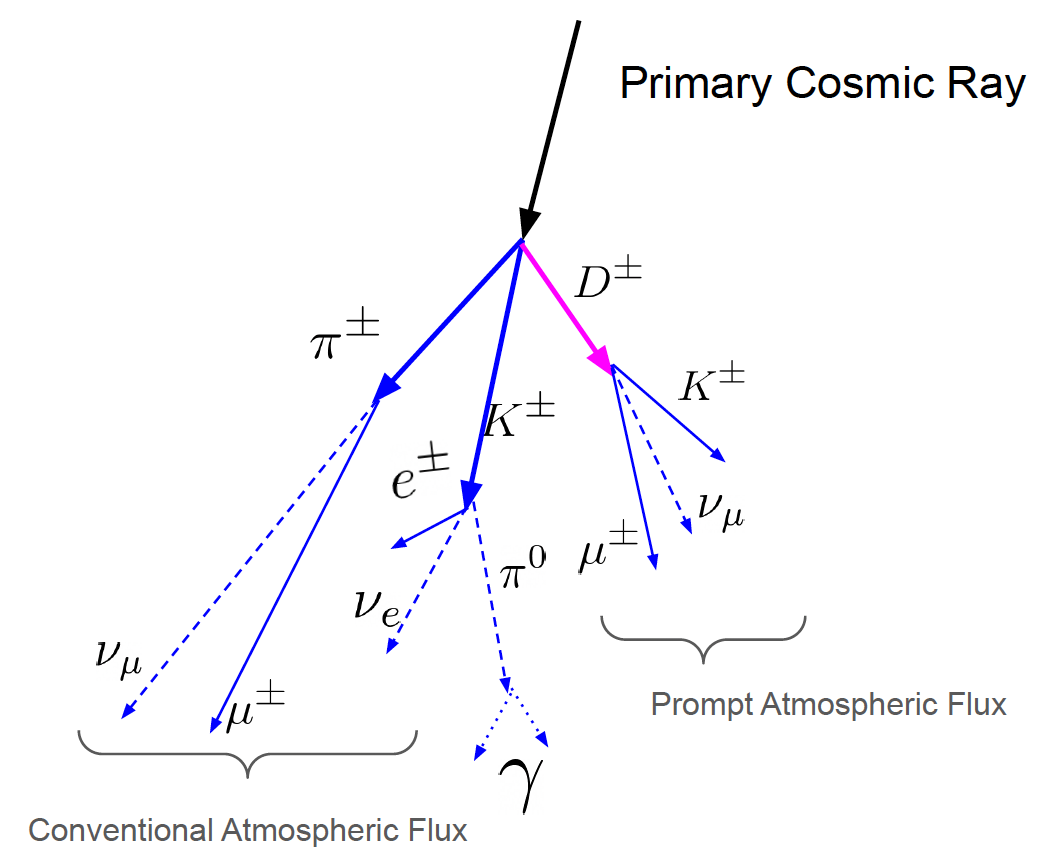 CR: hadronic interactions and decays
12
IceCube Science
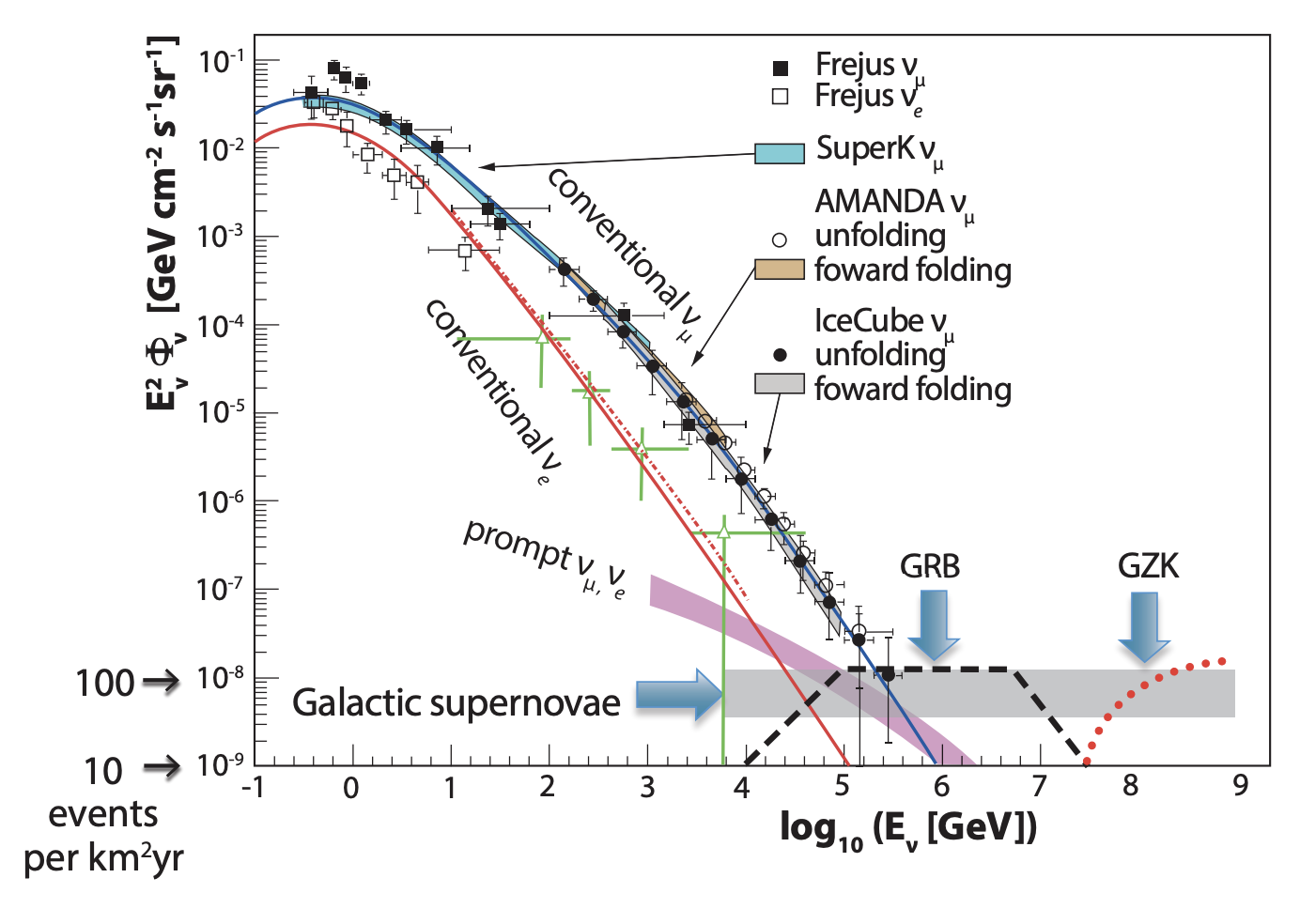 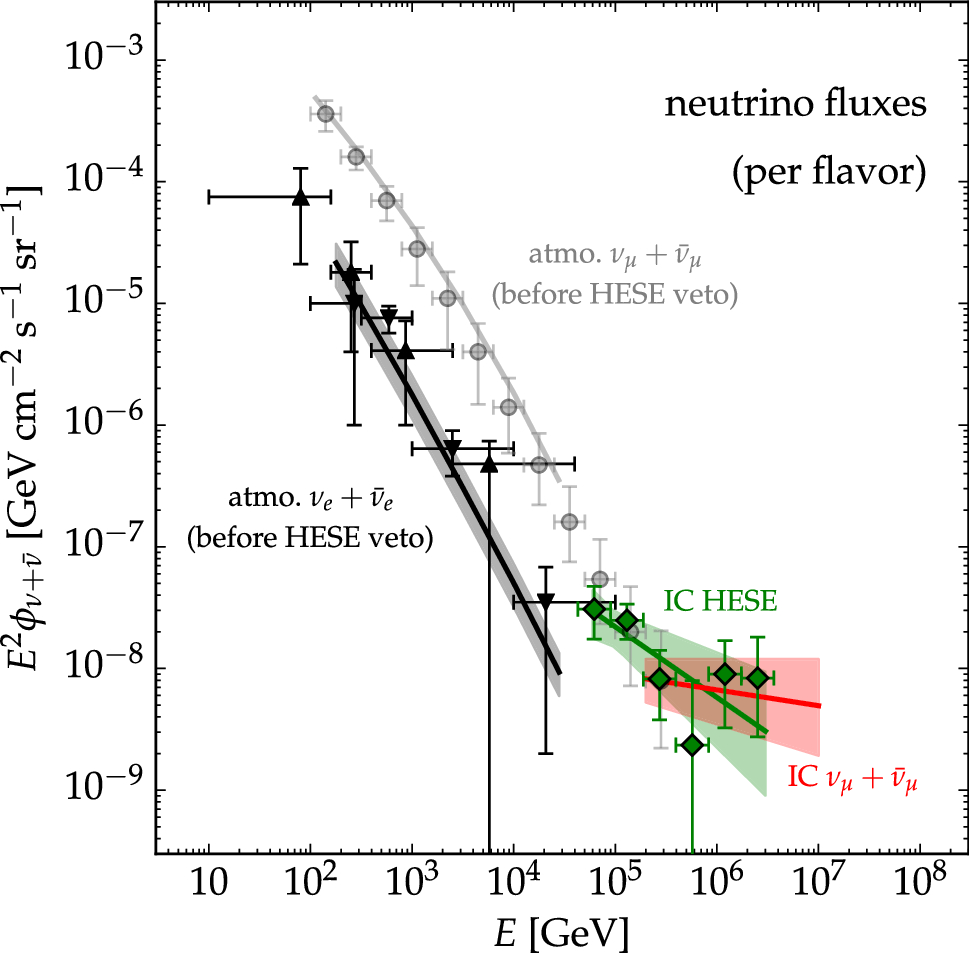 Particles and Interactions beyond LHC
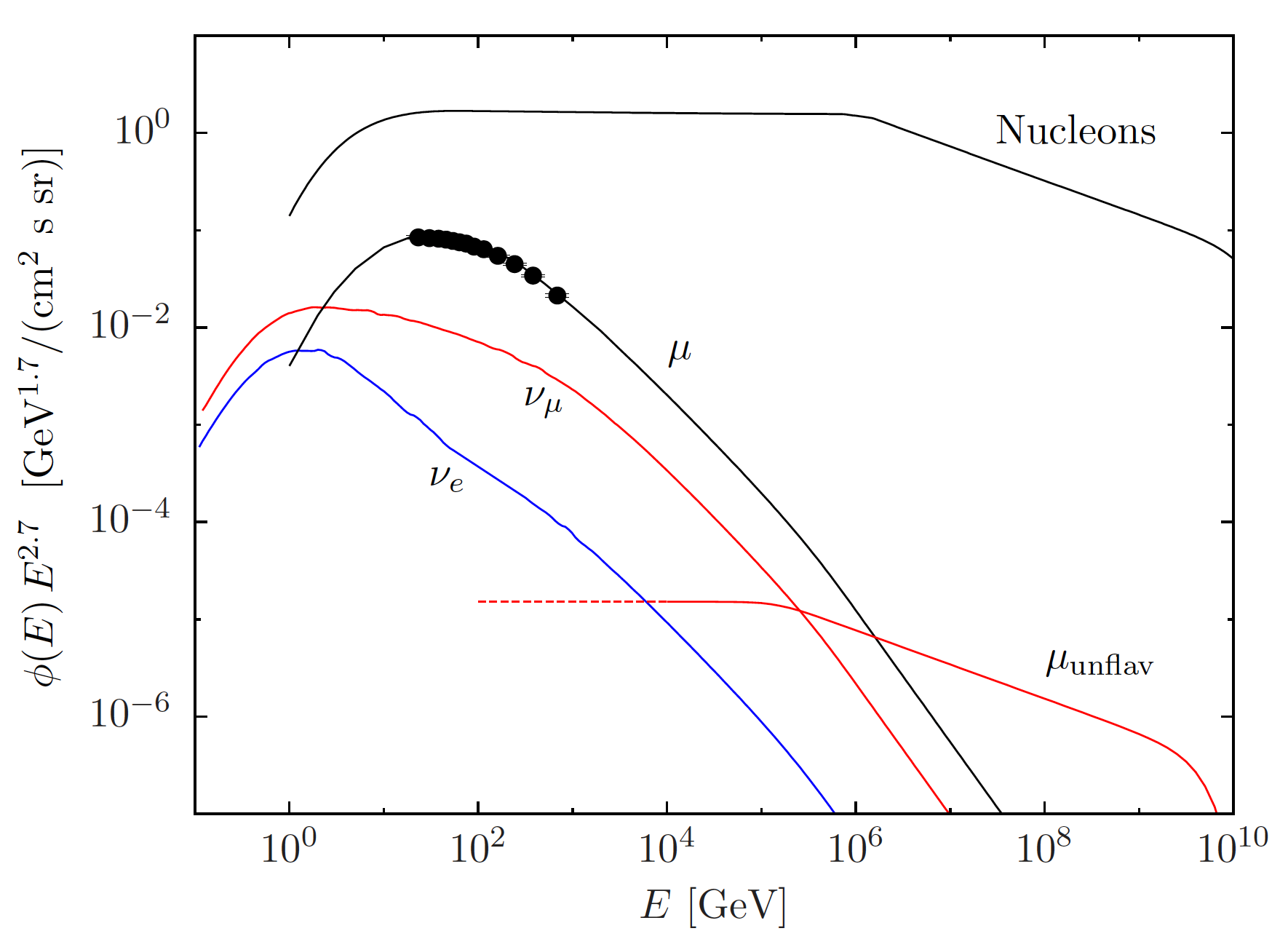 2010: 1010.5084v1-PPC12.pdf
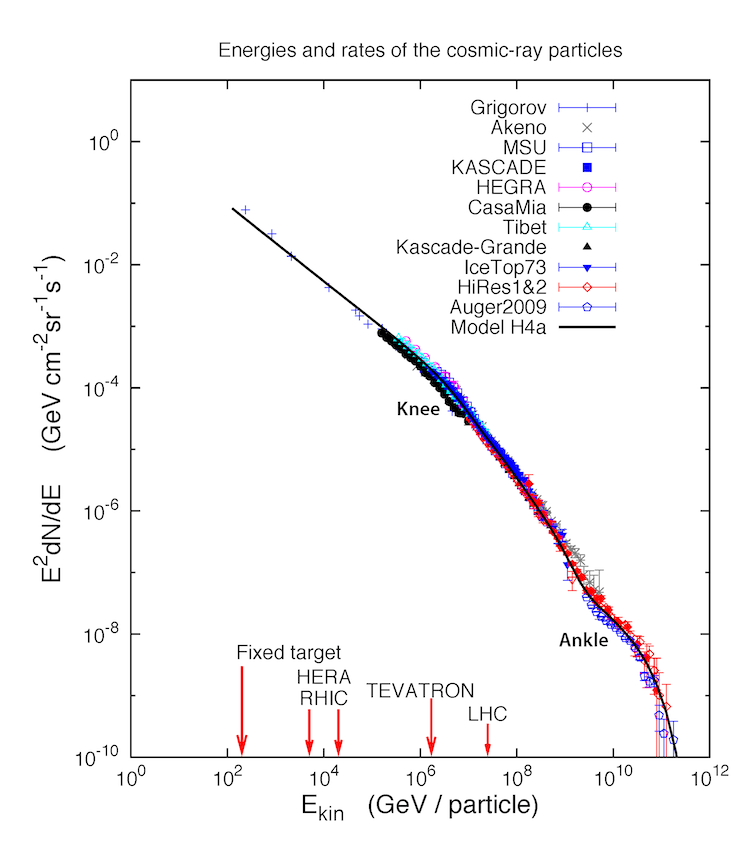 13
IceCube Science
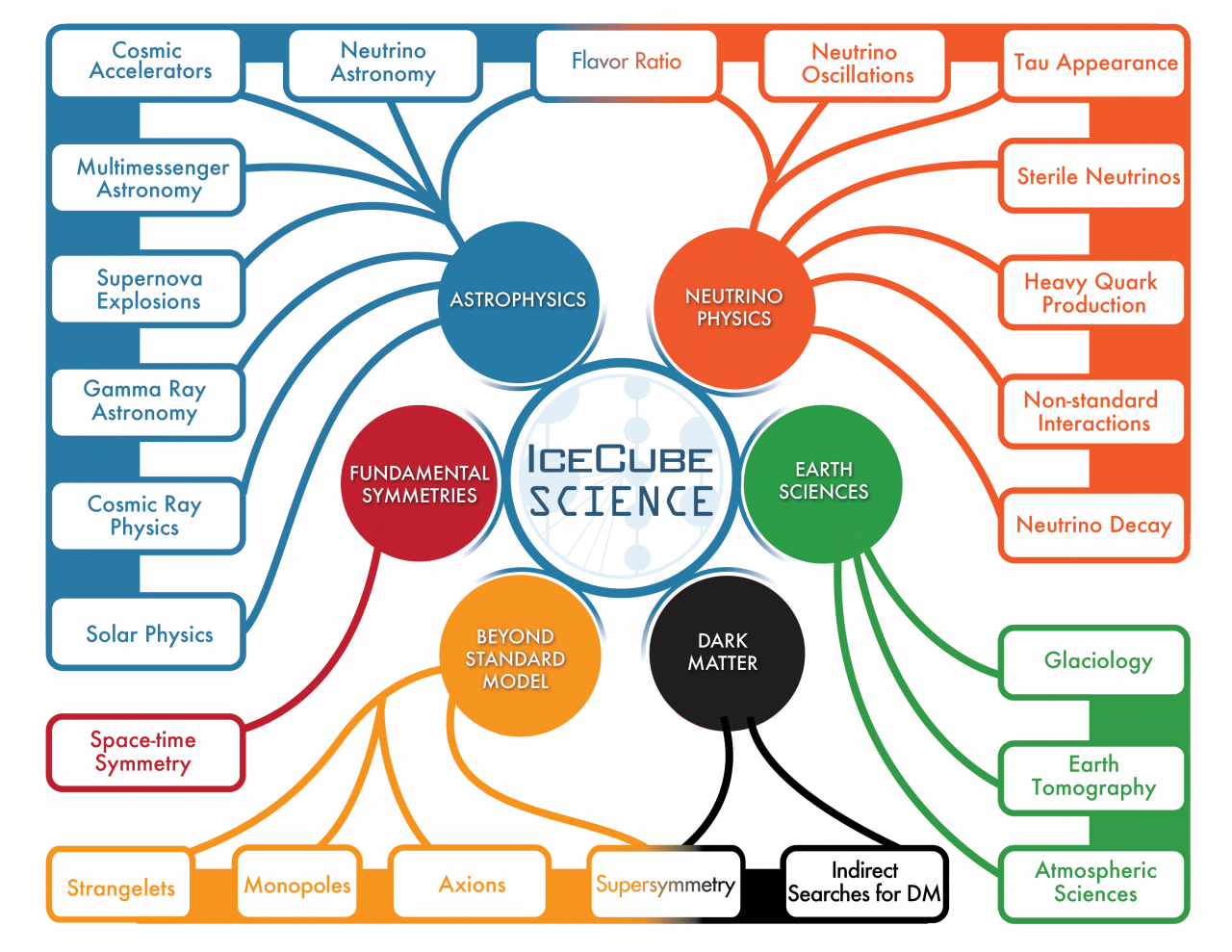 A story of discoveries and more
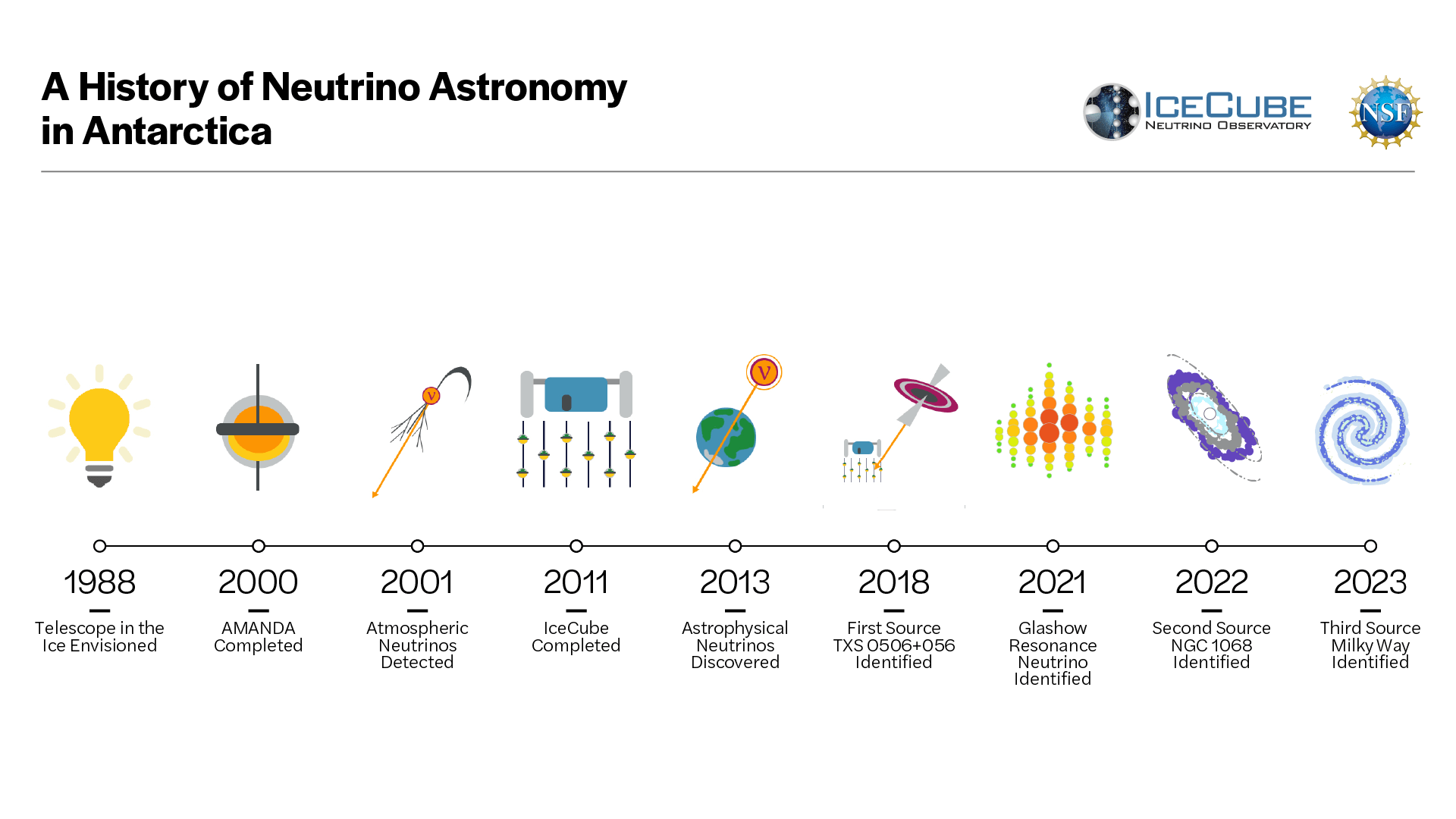 IceCube Contributions to PPC 2024 (October 14 -18, 2024, Hyderabad, India)
Neutrino Astrophysics to Particle Physics with IceCube
Exploring Flavor Dependent Long-Range Interactions in Atmospheric Neutrino Oscillation at IceCube DeepCore
Measuring the mass of Earth and mass of Core using neutrino oscillations at IceCube DeepCore
Validating Layered Structure Inside Earth Using Atmospheric Neutrino Oscillations at IceCube DeepCore
Establishing Earth's Matter Effect in Atmospheric Neutrino Oscillations at IceCube DeepCore
First Search for High-Energy Neutrino Emission from Galaxy Mergers
14
IceCube Science: PUSHING through Cosmic & energy frontiers
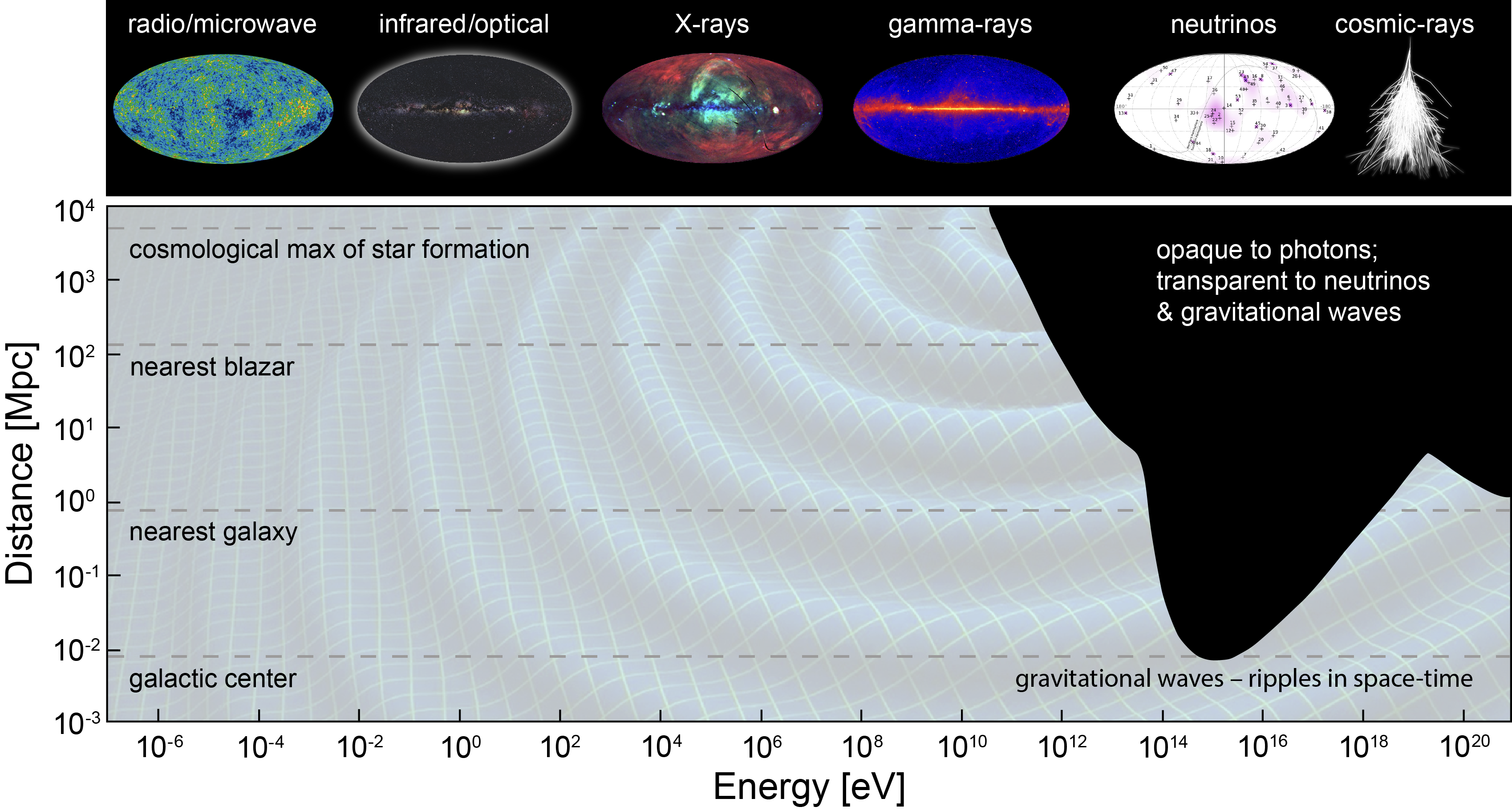 & cosmic rays
TXS 0506+056
IceCube-170922A
~99.999999% of the universe
~99% of the universe
Highest observed gamma ray (LHAASO) and neutrino (IceCube, KM3Net) energies
Highest observed cosmic ray energy (Fly’s Eye/HiRes, Auger, TA)
Galactic plane
15
[Speaker Notes: NGC 1068 IceCube paper: https://arxiv.org/pdf/2211.09972, neutrino energy: 1.5 TeV to 15 TeV , 14 Mpc
TXS 0506+056: IceCube “The most probable neutrino energy was estimated to be 290 TeV, with a 90% confidence level lower limit of 183 TeV (20)”, 1.75 Gpc]
Recent science results
PHYSICAL REVIEW LETTERS 134, 091801 (2025)
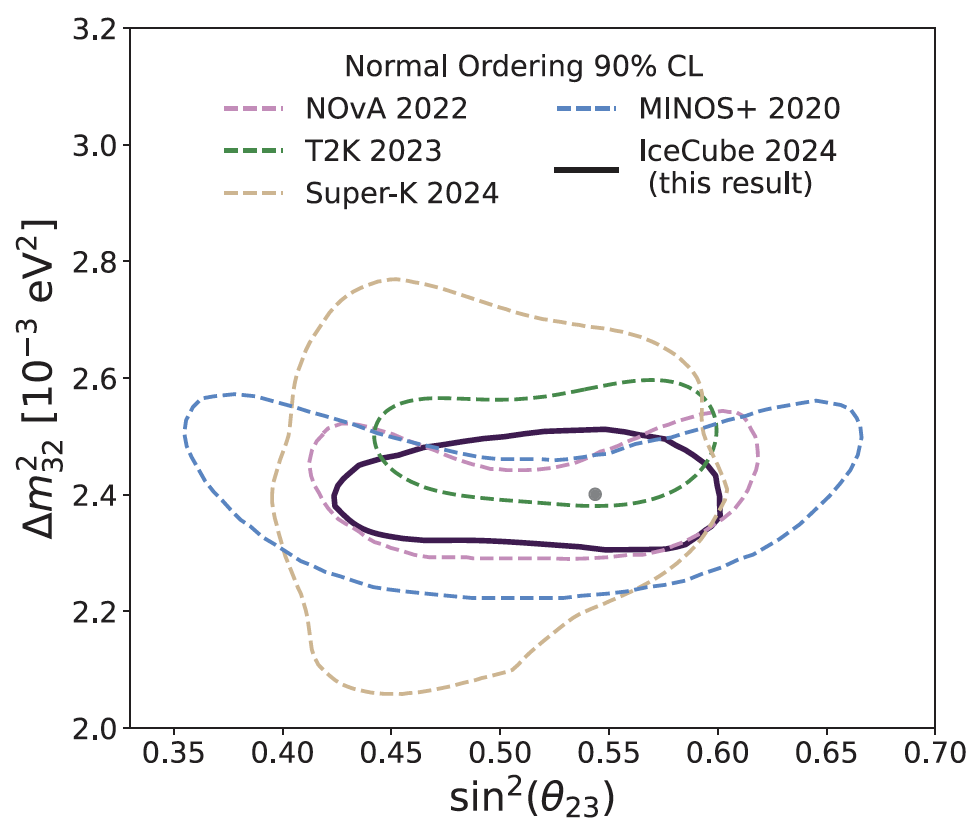 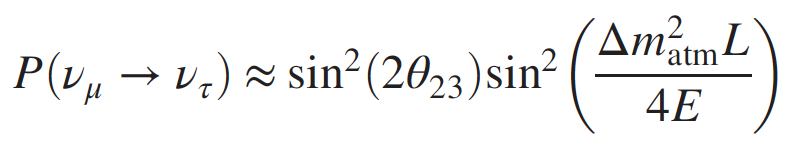 Contours showing Feldman-Cousins 90% CL assuming
neutrino normal mass ordering of this analysis
16
Recent science results
PHYSICAL REVIEW D 111, 112001 (2025)
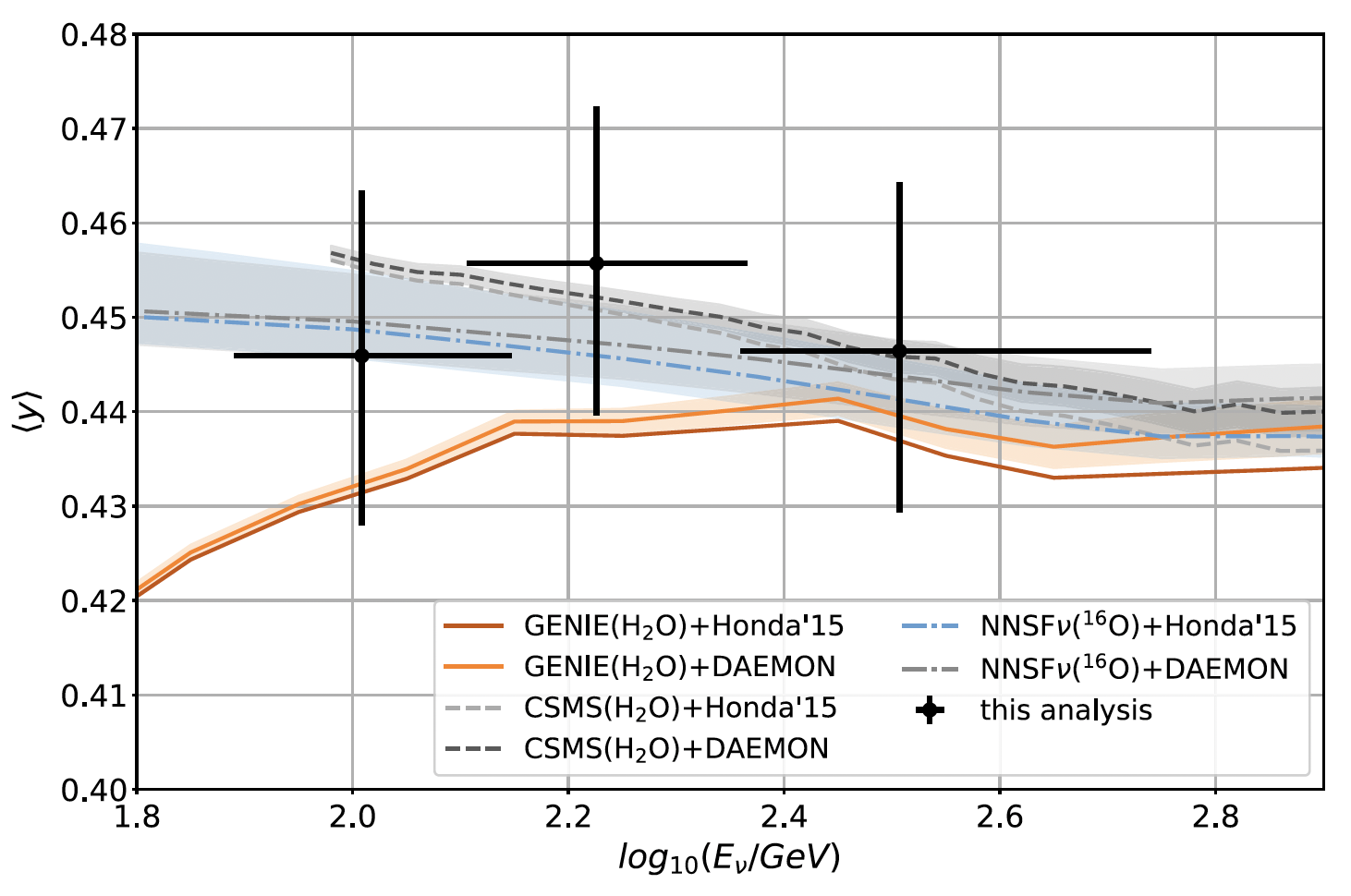 Measured mean inelasticity <y> as a function of Eν in comparison with model predictions.
17
Recent science results
Physical Review D111, 112001 (2025)
Physical Review D99 (2019) 032004
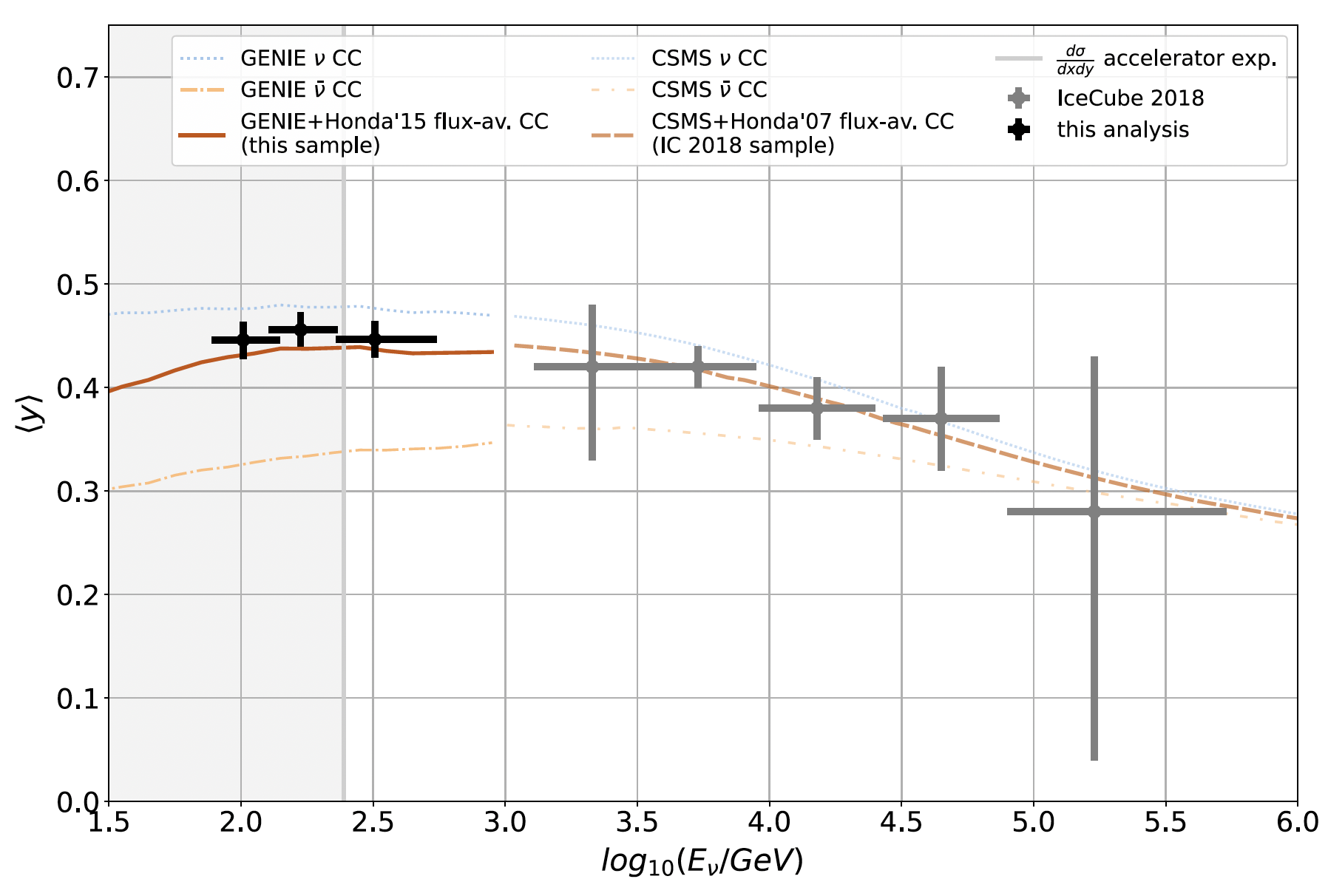 Inelasticity distribution of ν-nucleon interactions for 80 GeV < Eν < 560 GeV 

Note: inclusive inelasticity – dominant by DIS with contributions from RES+QES
     > DeepCore inter-module spacing ~ 
       hadronic cascade sizes  hard to 
       separate QE, RES from DIS events 

IceCube 2025 + 2018 (DIS, 102.5 to 107 GeV - - - see Slide 40):  Measured mean inelasticity <y> as a function of Eν in comparison to model predictions.
18
Recent science results
PHYSICAL REVIEW LETTERS 133, 201804 (2024)
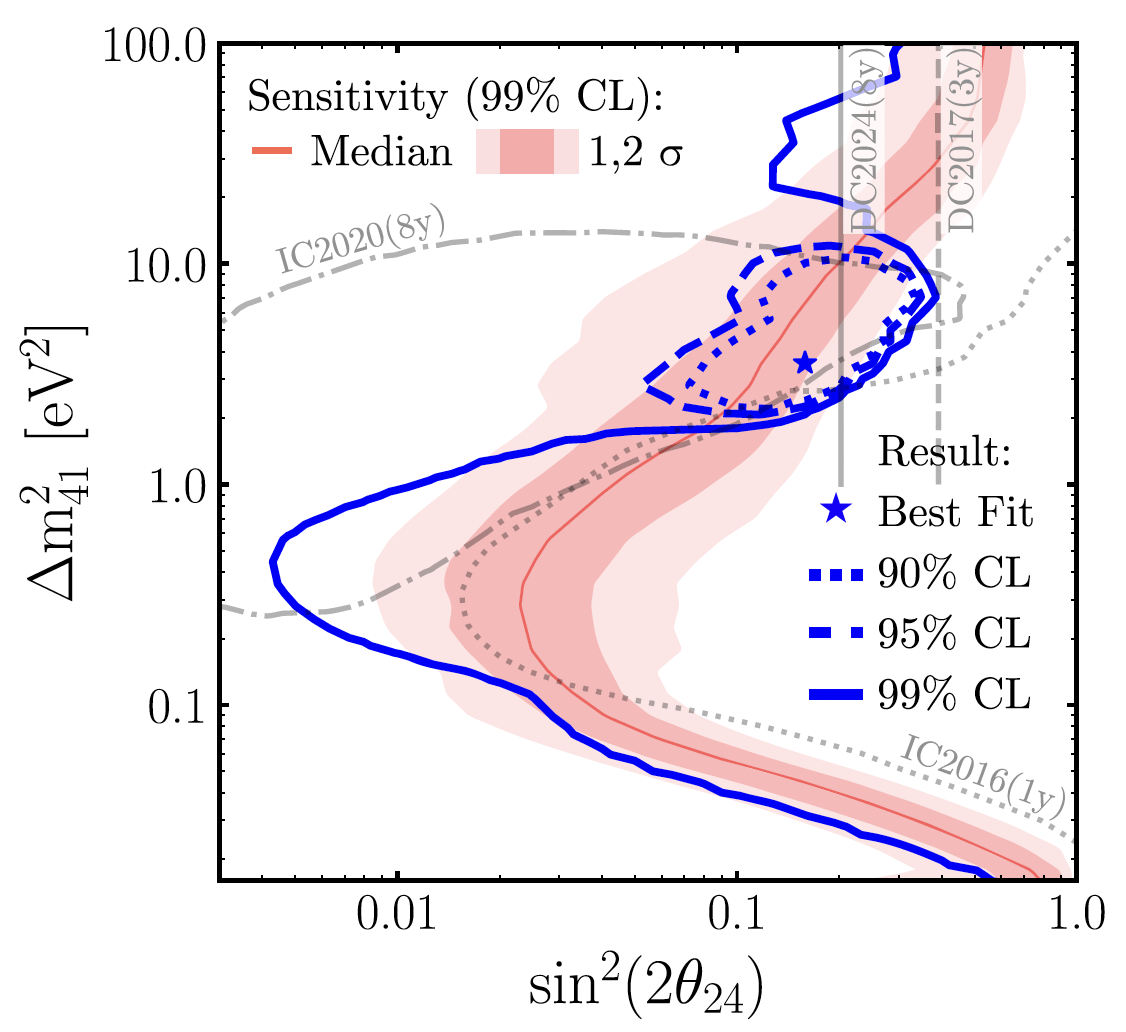 Frequentist analysis.
19
Recent science results
PHYSICAL REVIEW LETTERS 133, 201804 (2024)
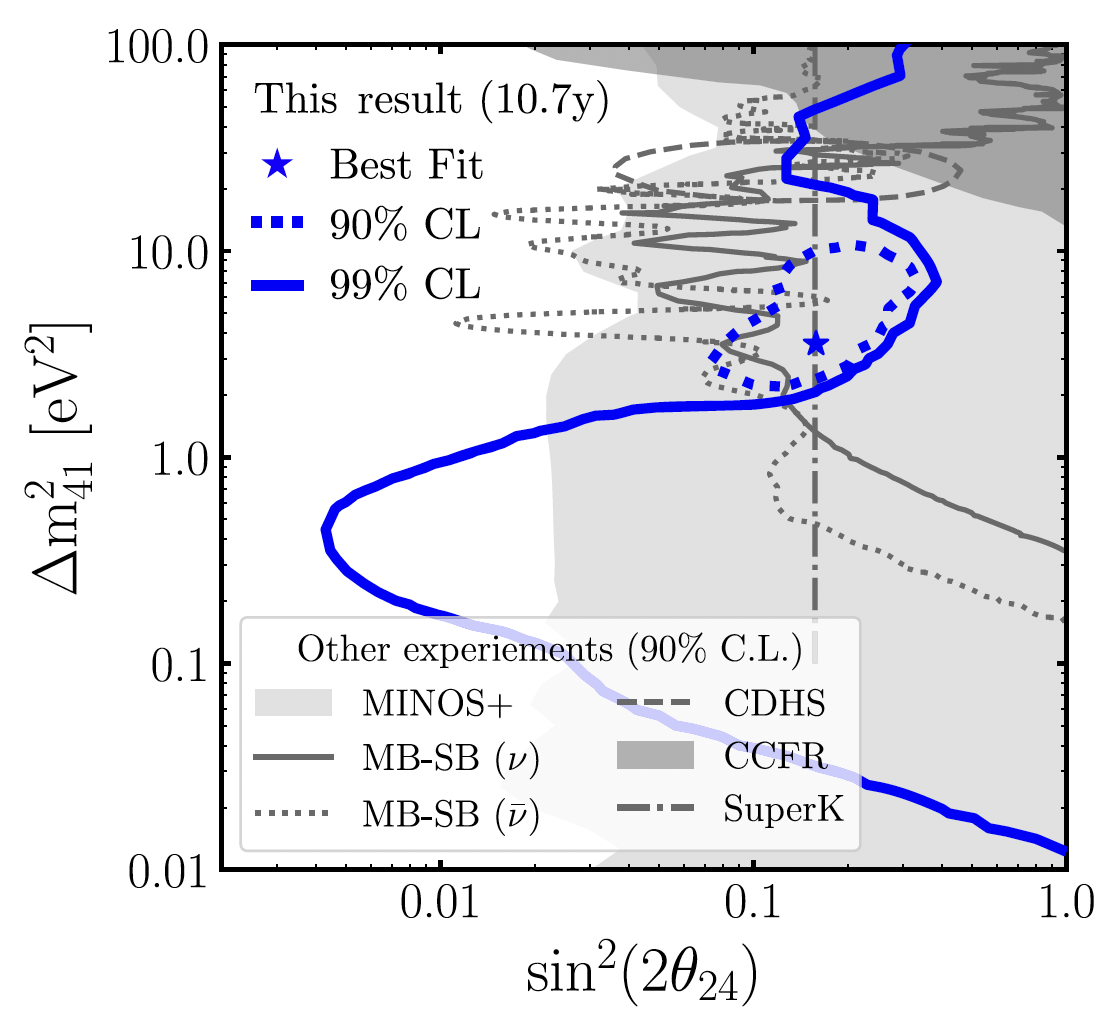 Search for eV-Scale Sterile Neutrino 
Compare to other experiments.
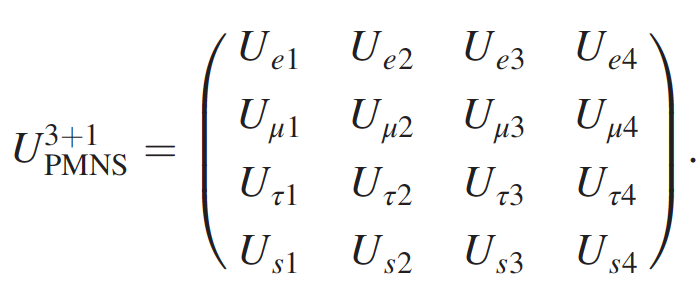 * Also ref. MicroBooNE results in PRL 130, 011801 (2023)
20
arXiv:2502.19776v1 [astro-ph.HE] (1 – 10 PeV) Accepted to PRD
arXiv:2502.01963v1 [astro-ph.HE] (>10 PeV) Accepted to PRL
Recent science results
Search for Neutrinos > PeV in IceCube
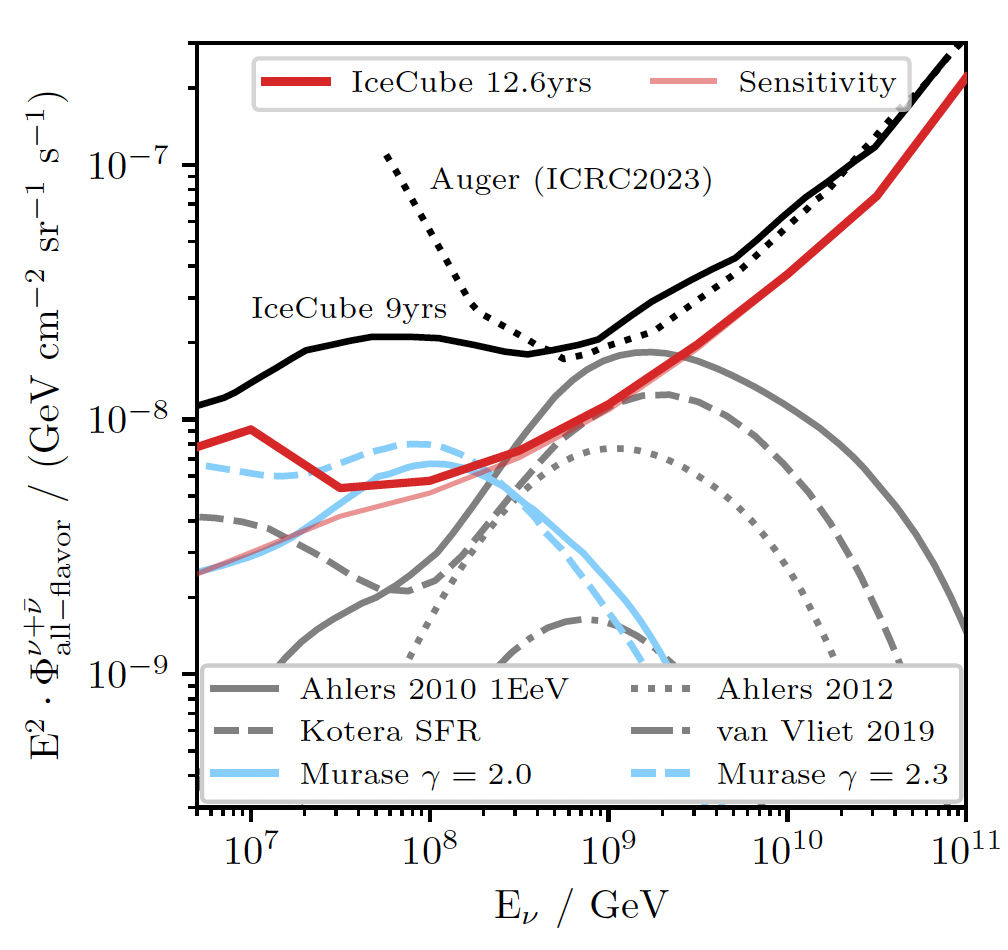 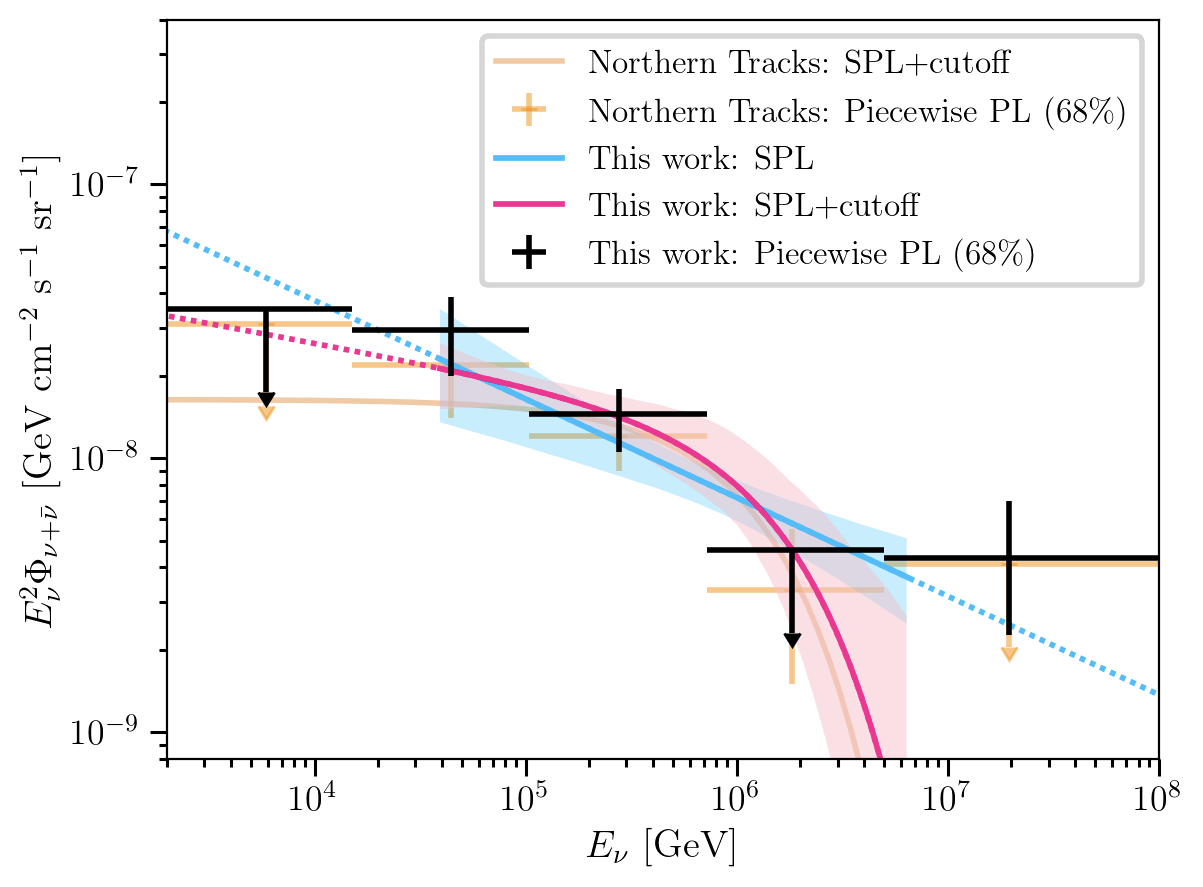 cosmogenic
neutrino flux models
Best-fit per-flavor astrophysical neutrino flux as a function of neutrino energy under model assumptions (9 years of data, southern sky)
Differential upper limit (90% CL) on the neutrino flux & comparison to model predictions (12.6 years of data)
21
[Speaker Notes: BBB-2-1PeV 2502.19776v1.pdf

BBB-1-10 PeV 2502.01963v1.pdf]
Recent science results
arXiv:2502.01963v1 [astro-ph.HE] (>10 PeV) Accepted to PRL
Constraints on the
ultra-high-energy cosmic-ray proton fraction by E.H.E. neutrinos

Proton flux allowed to saturate the Auger measurement at 1010.55 GeV. 

And the corresponding neutrino flux

There exists a tension!!!
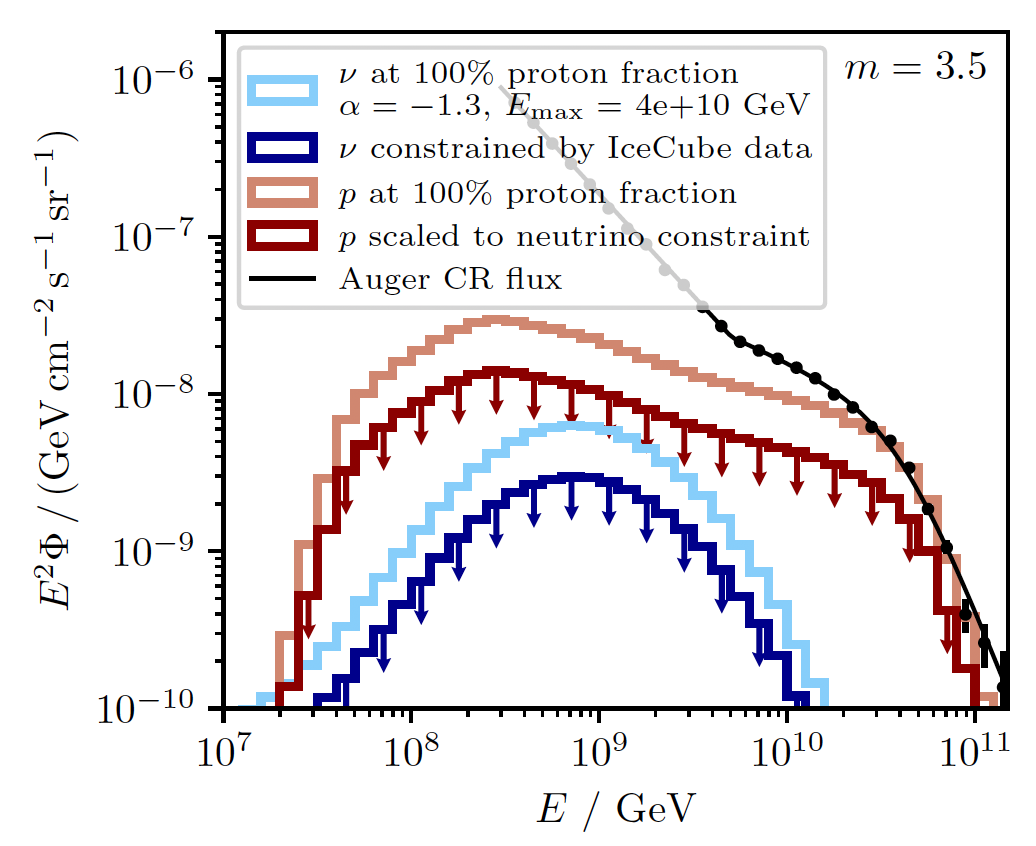 Method: Arjen van Vliet, et al. “Determining the fraction of cosmic-ray protons at ultrahigh energies with cosmogenic neutrinos”, Phys. Rev. D 100, 021302(R)
- - - see details in backup slide (Slide 39)
22
[Speaker Notes: BBB-2-1PeV 2502.19776v1.pdf

BBB-1-10 PeV 2502.01963v1.pdf

BBB-1-2-ref-1901.01899v2.pdf]
ICNO Upgrade, ICNO+and Gen2
Design and drilling parameters
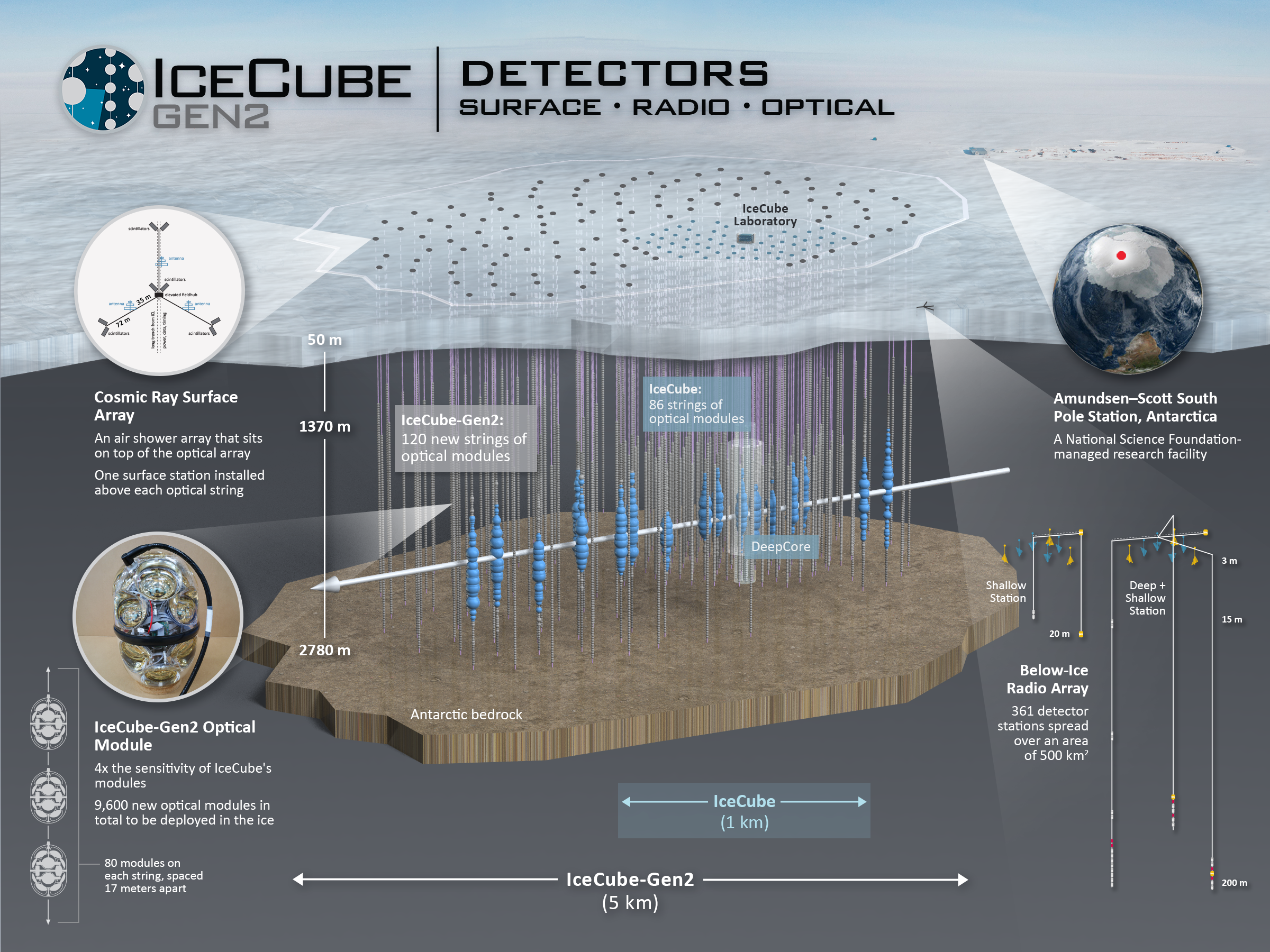 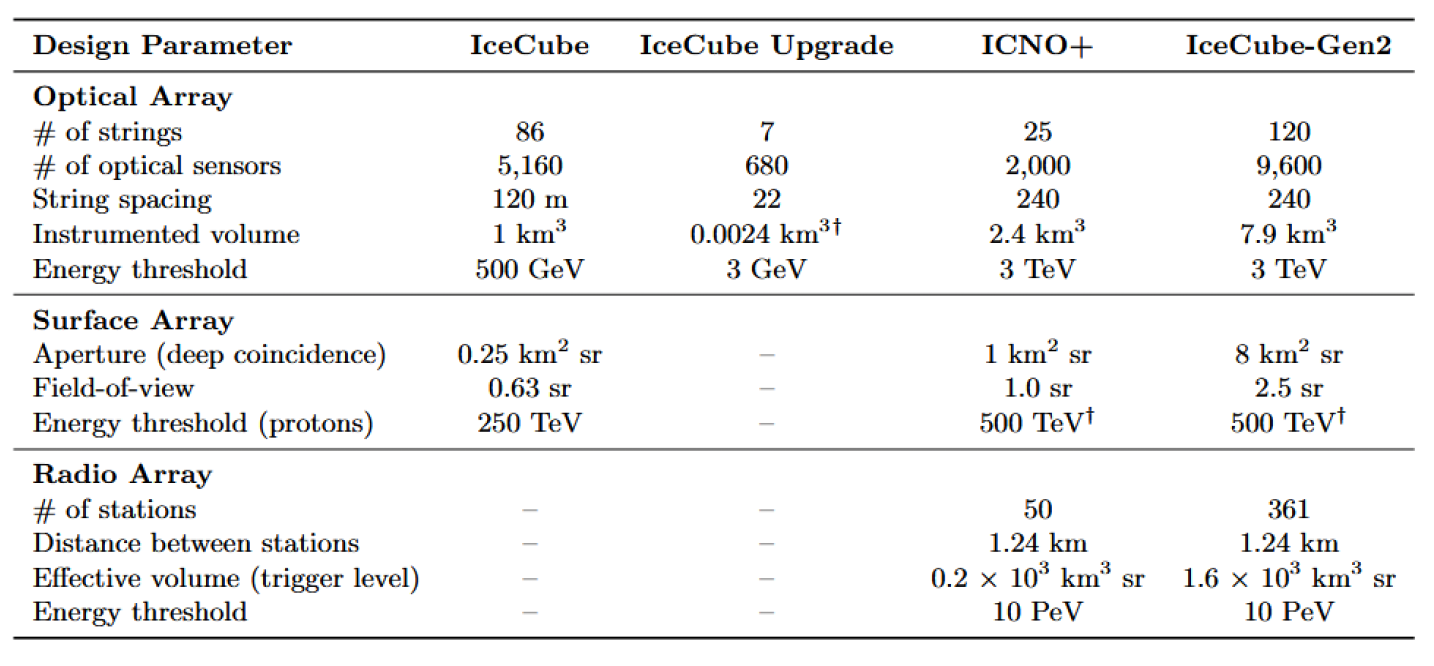 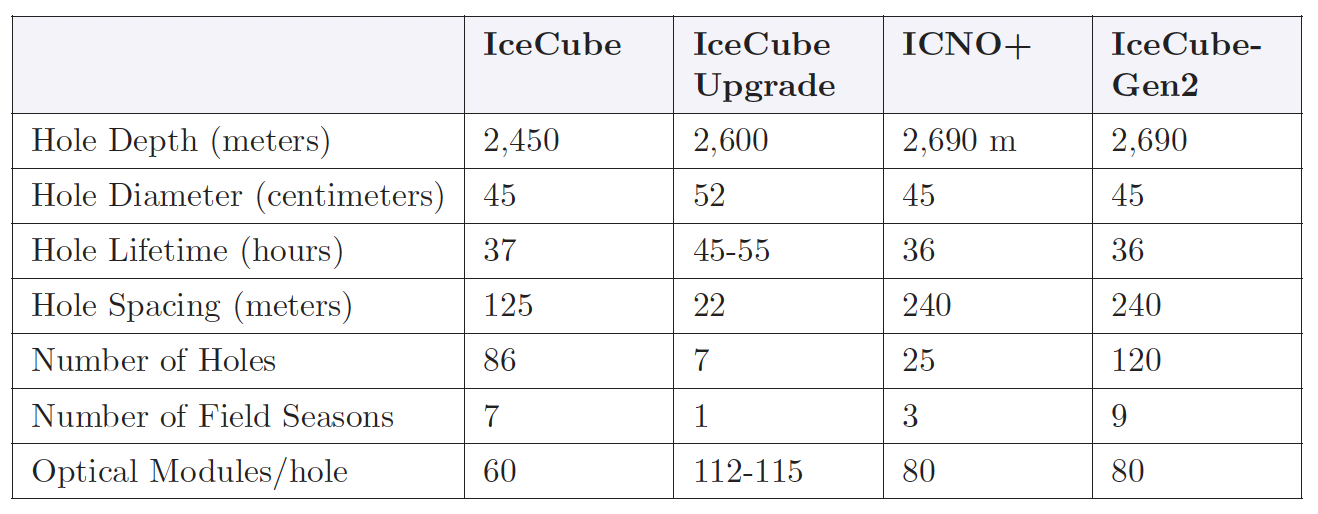 Drilling parameters
23
Upgrade , ICNO+and Gen2
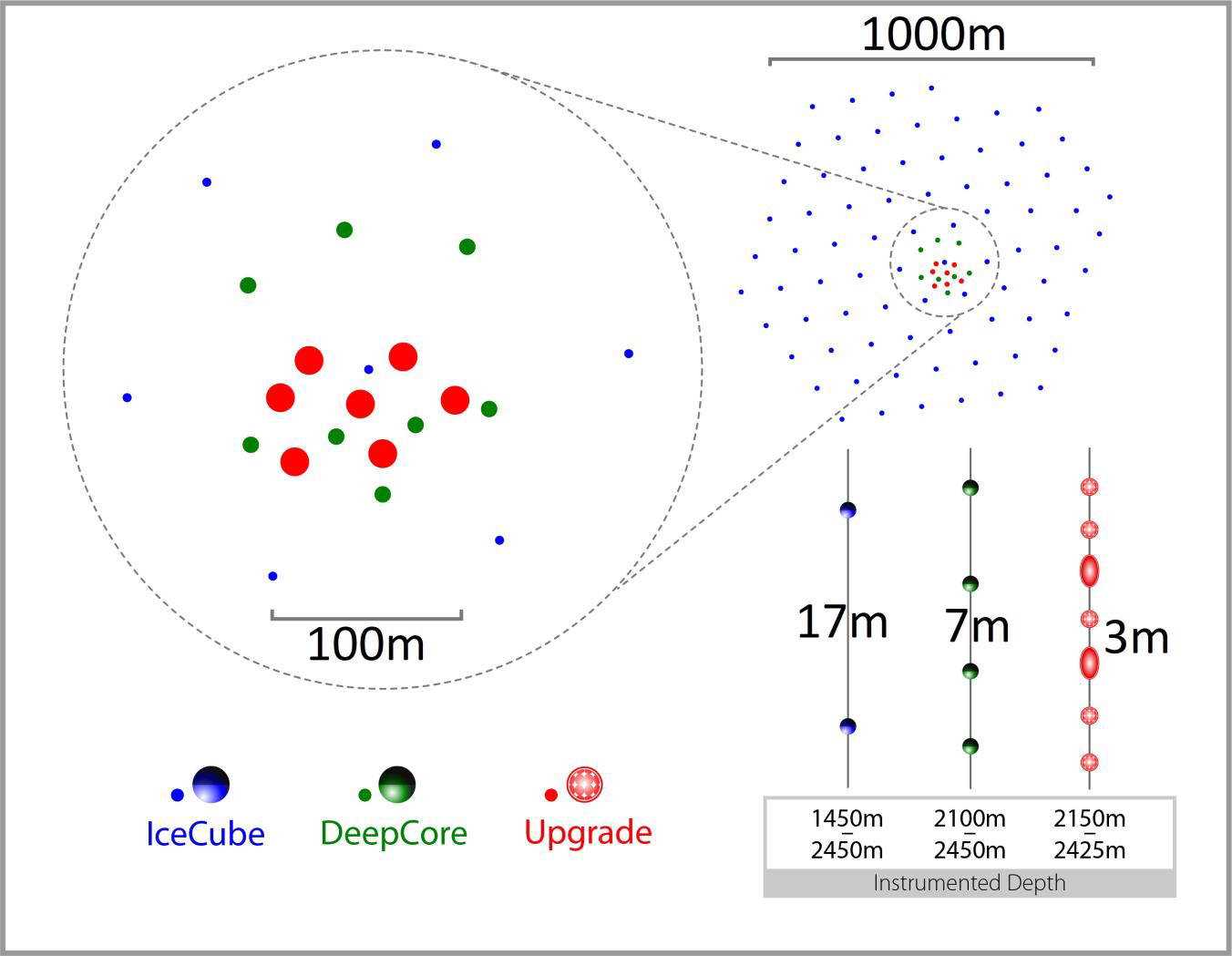 Upgrade – Detector unit and string layout
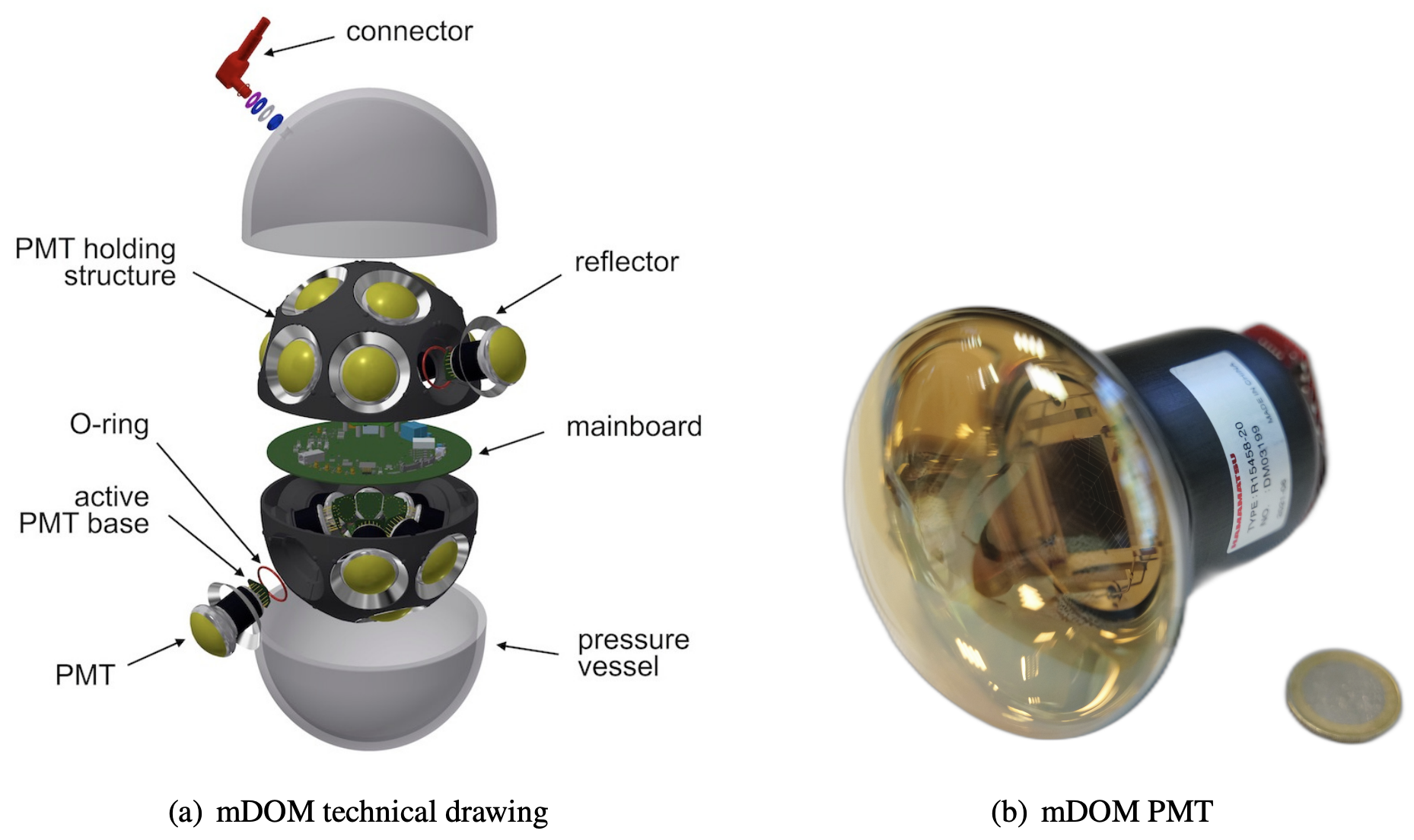 24
Upgrade , ICNO+and Gen2
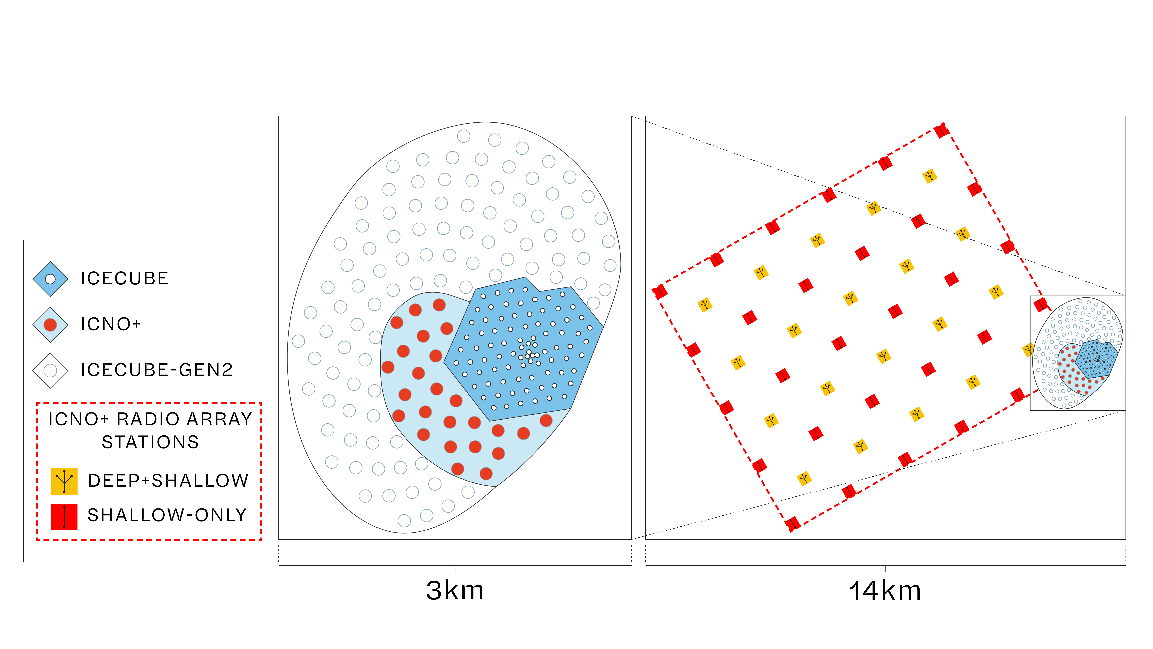 ICNO+
25
Upgrade , ICNO+and Gen2
Gen2
     -  IceCube-Gen2 Technical Design Report:
     https://icecube-gen2.wisc.edu/science/publications/tdr/
Gen2 radio array: hybrid and shallow
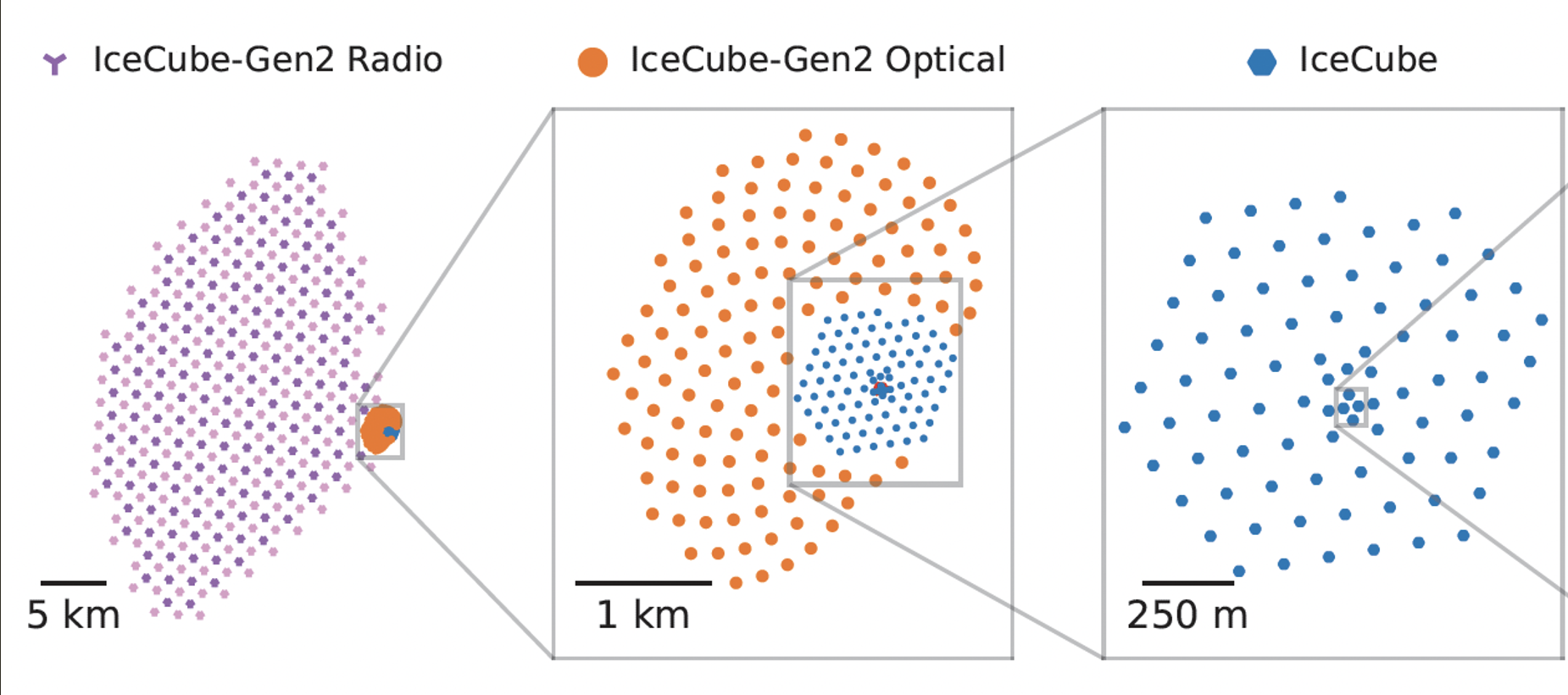 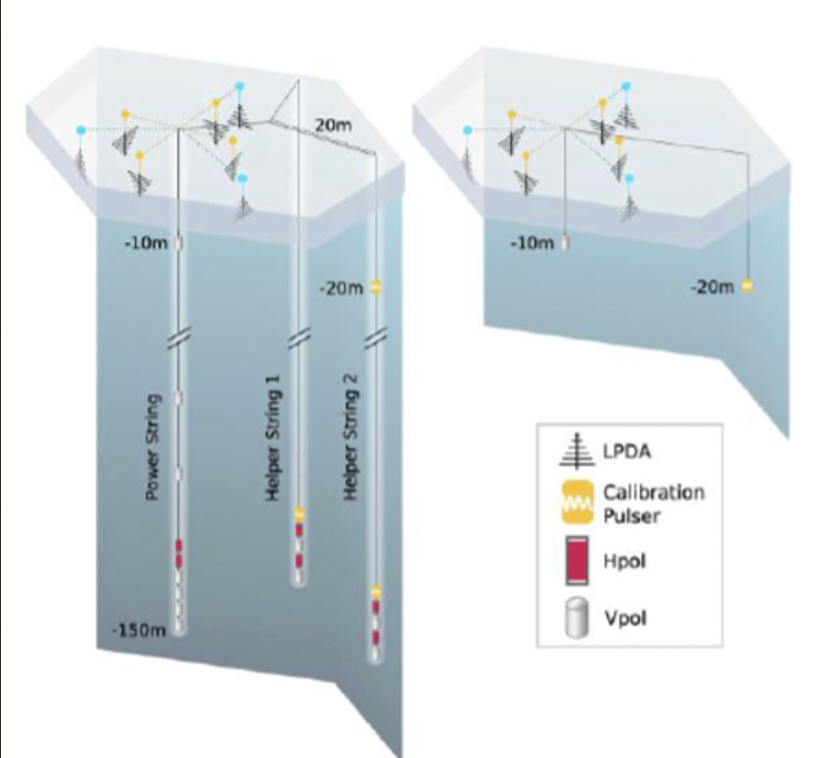 26
Upgrade , ICNO+and Gen2
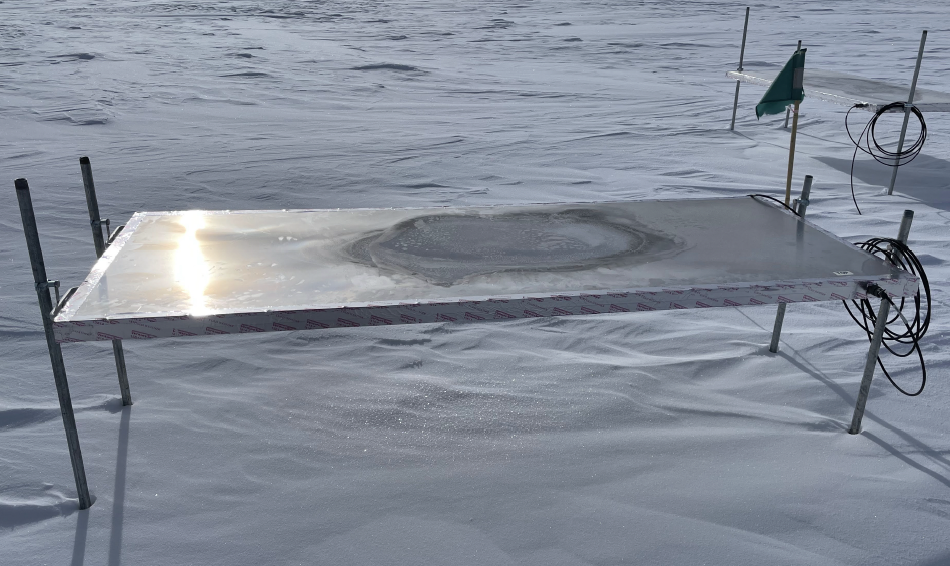 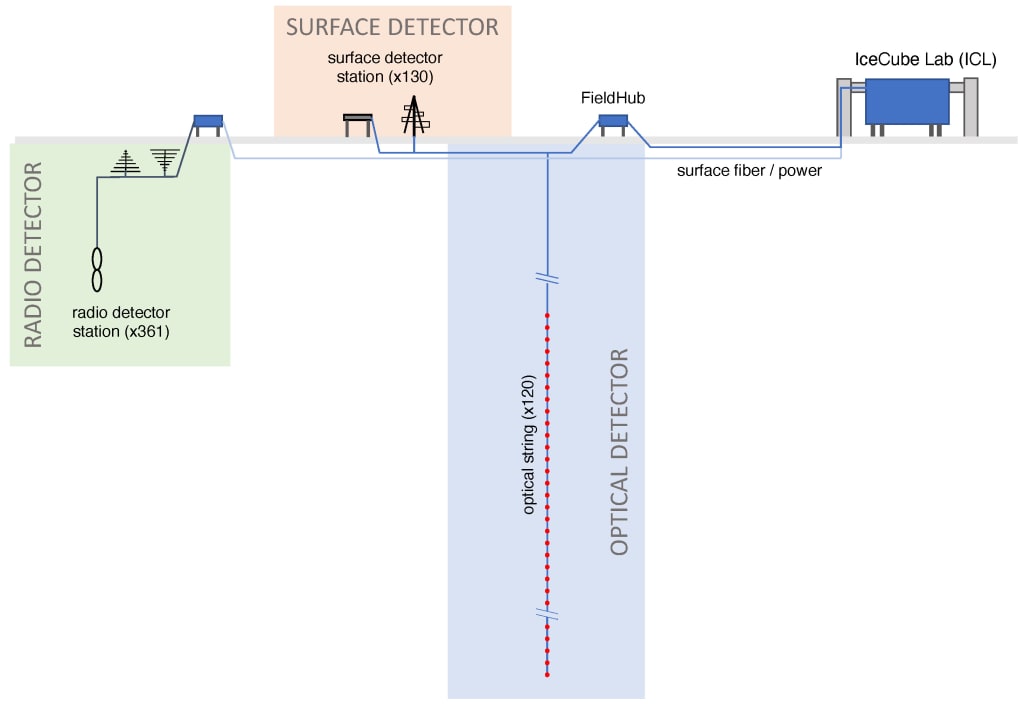 Gen2 Surface Extension
     -  IceCube-Gen2 Technical Design Report:
        https://icecube-gen2.wisc.edu/science/publications/tdr/
     -  PoS(UHECR2024)055
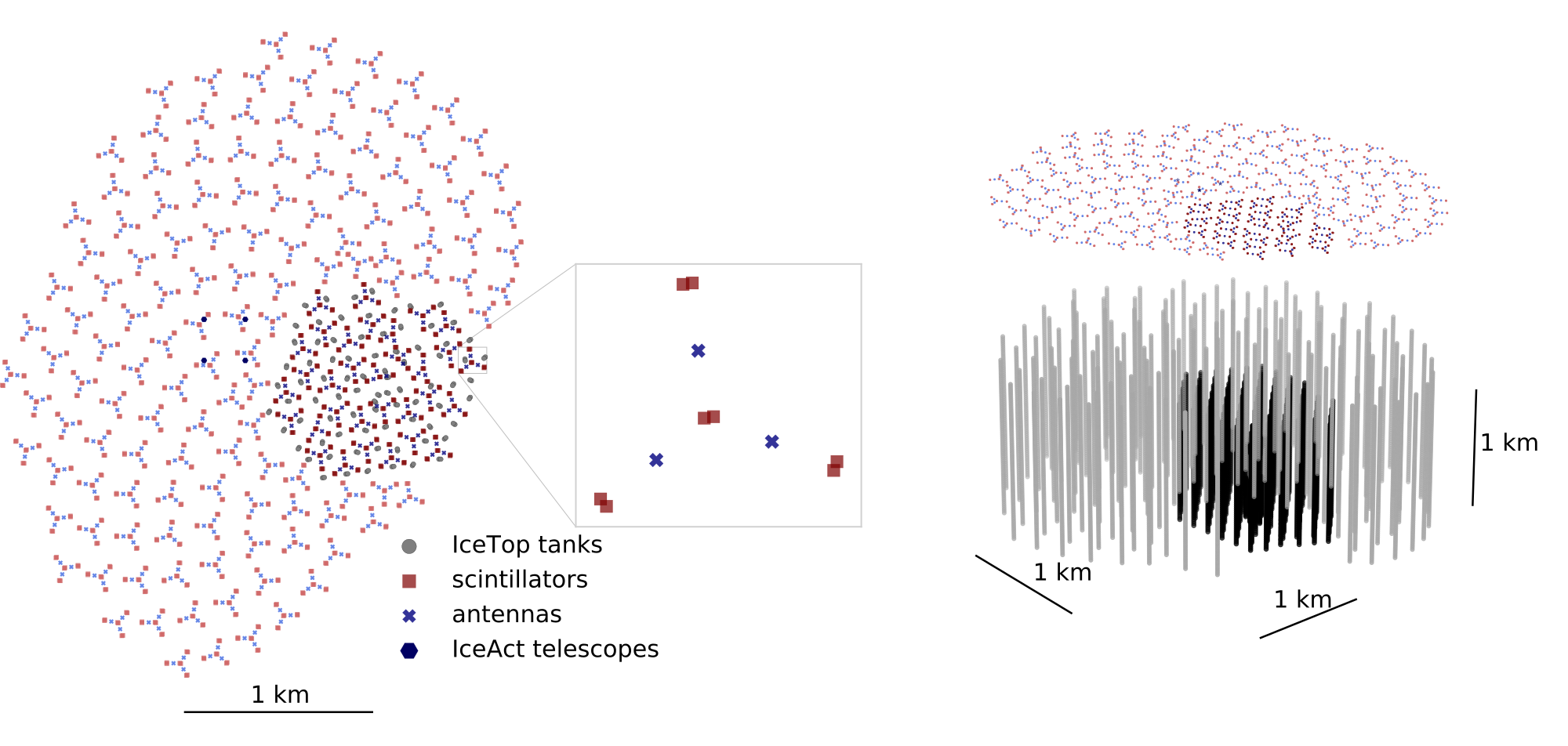 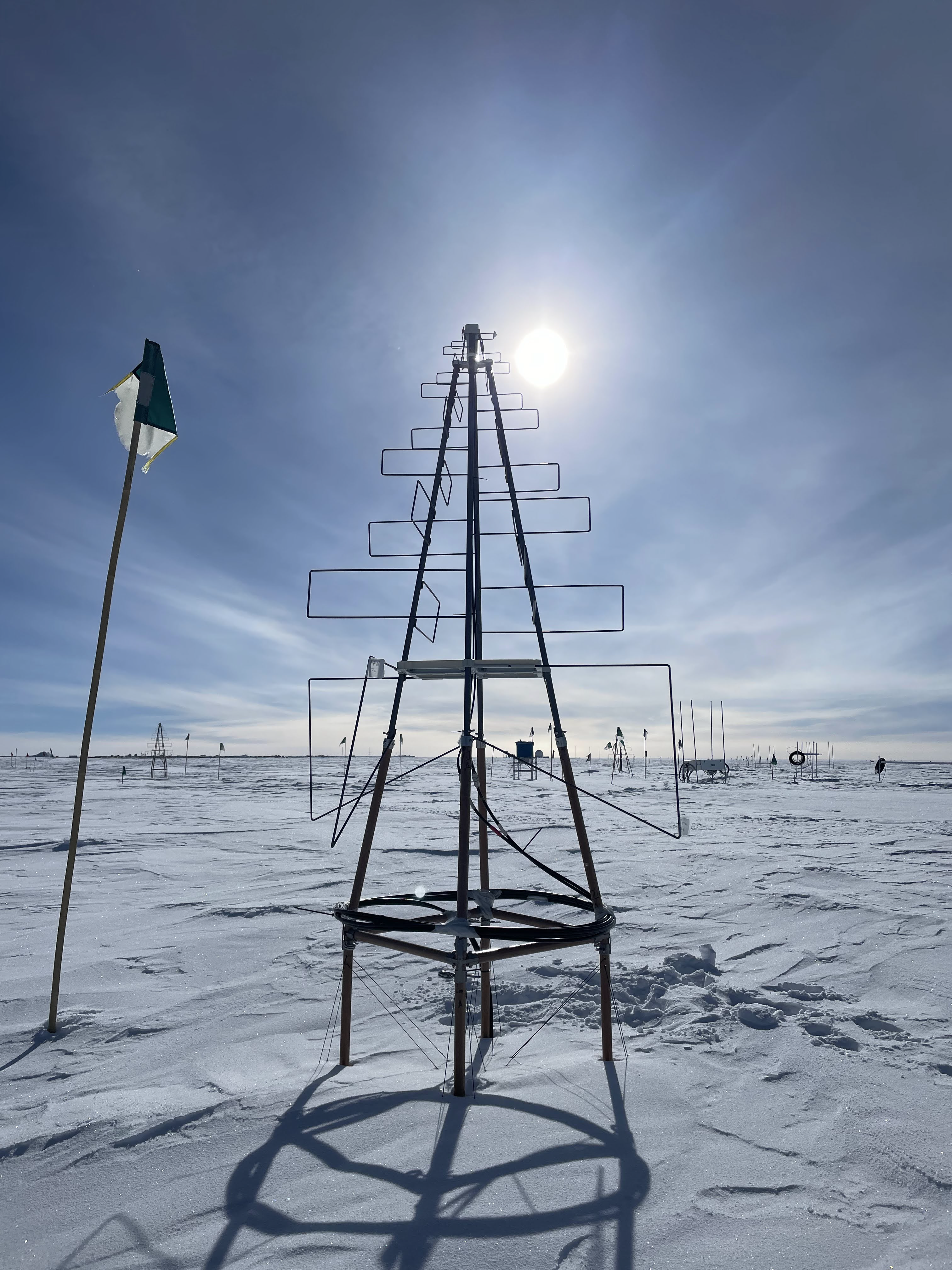 27
Upgrade , ICNO+and Gen2
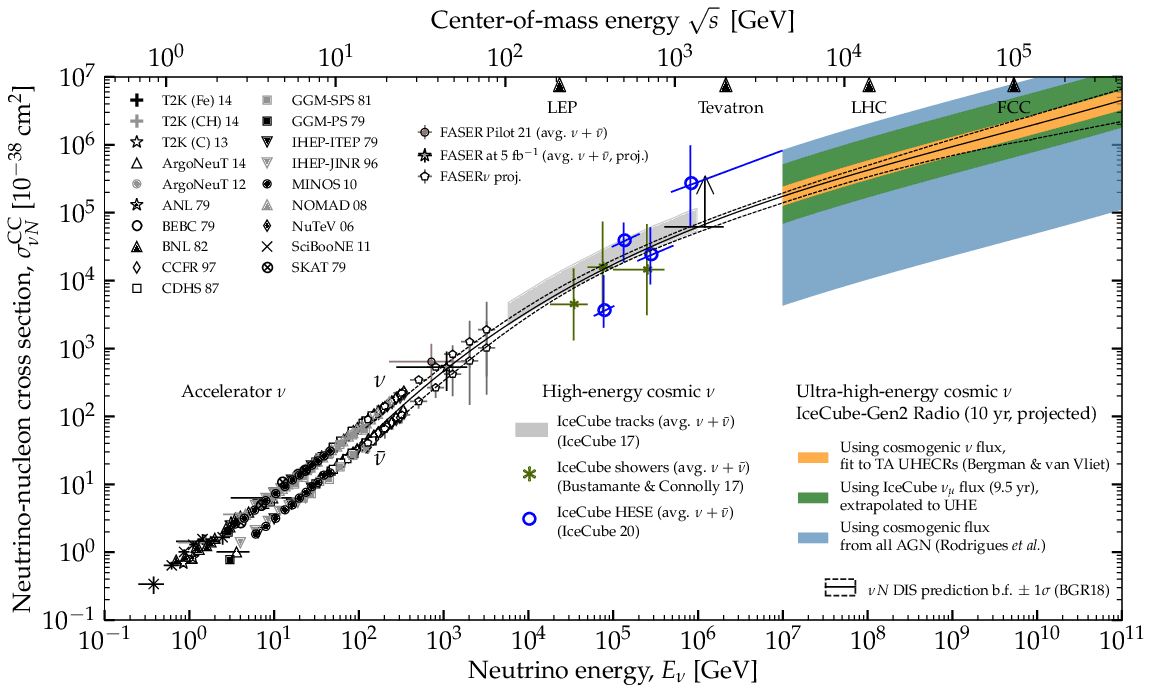 Science potential in energy/particle frontier
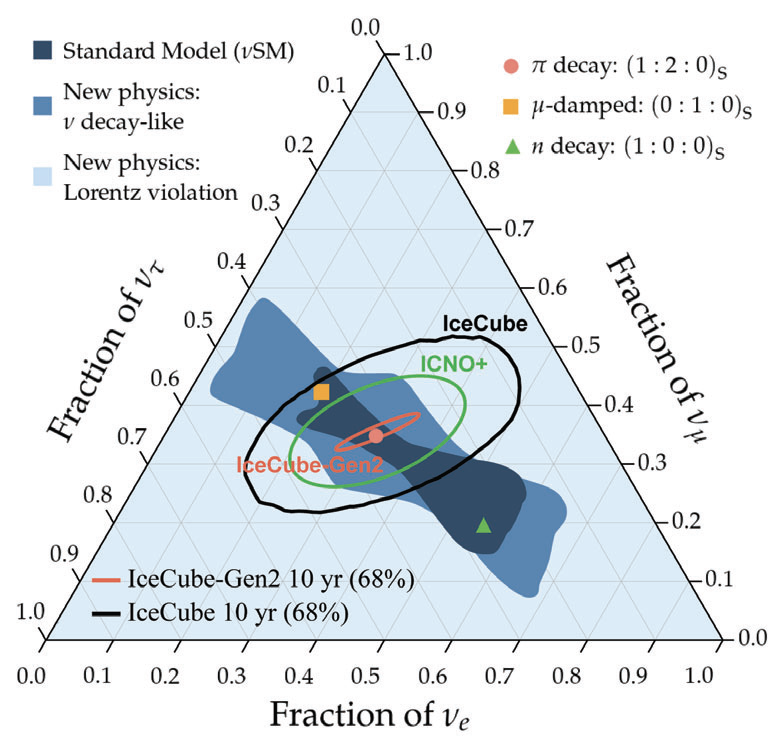 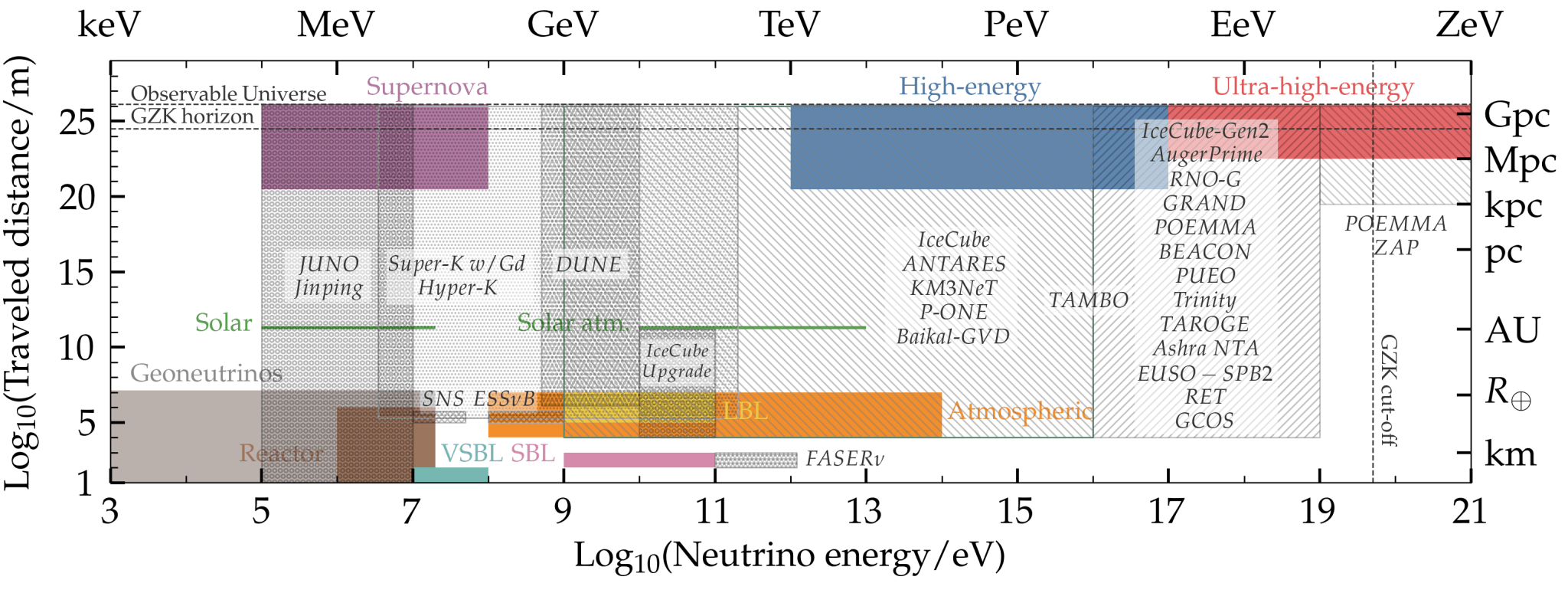 28
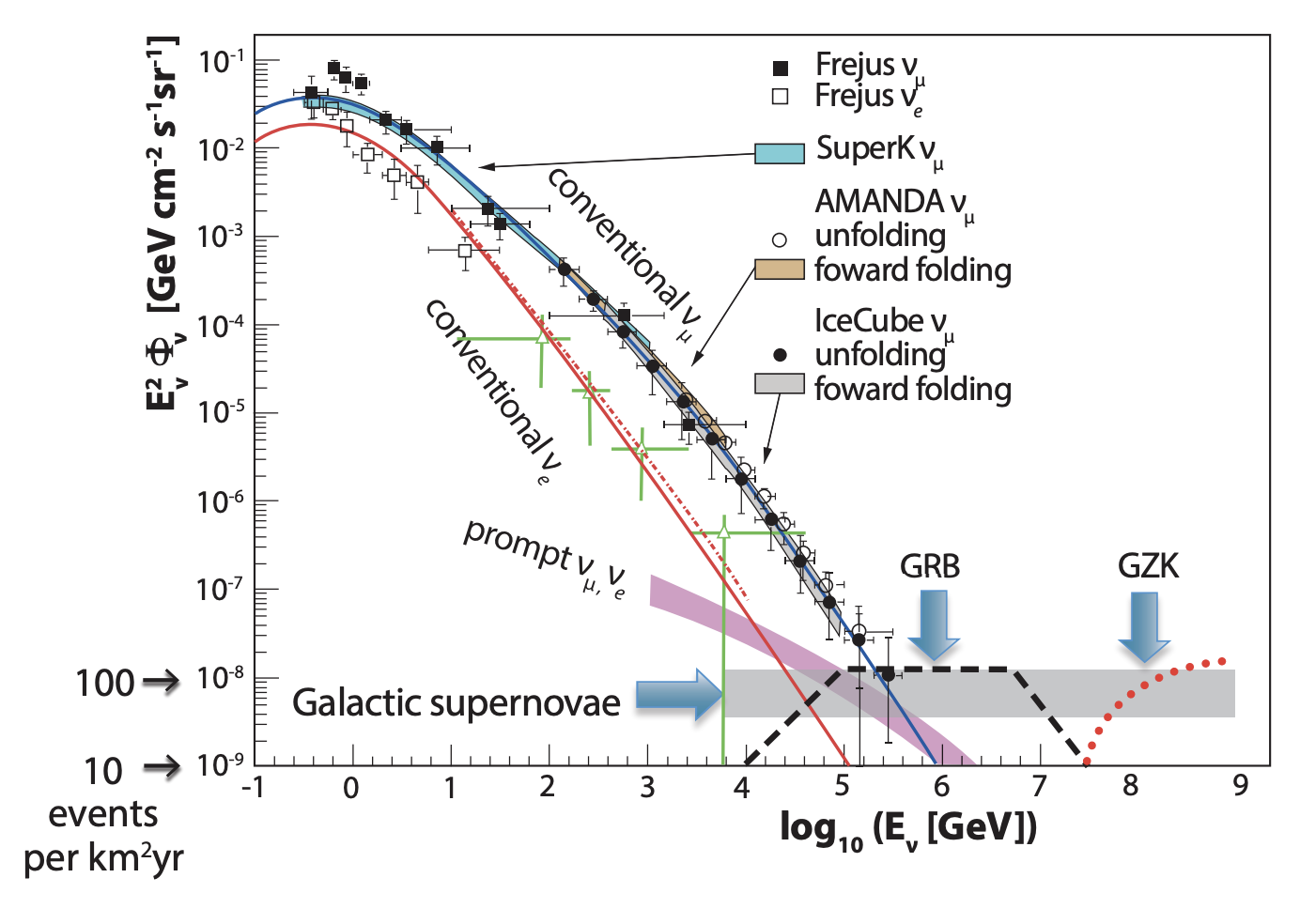 Upgrade , ICNO+and Gen2
Science potential in cosmic frontier
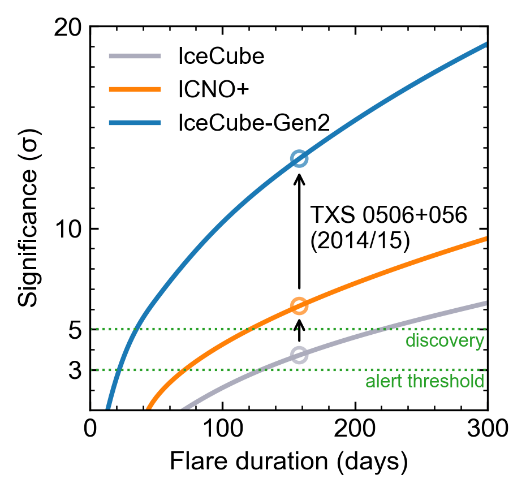 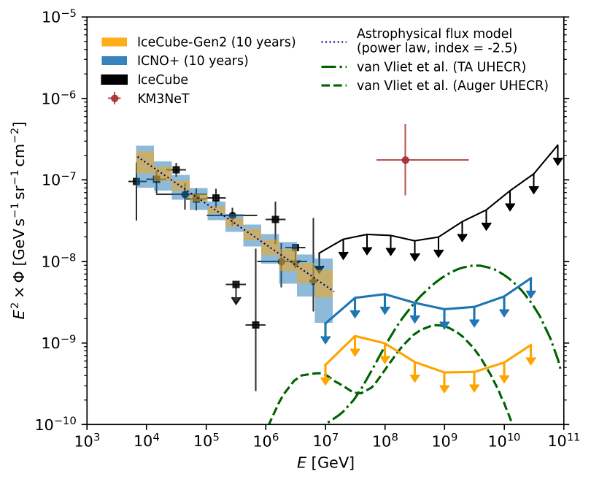 29
Upgrade , ICNO+and Gen2
Science potential in cosmic frontier - surface extension: 
    - Enhancing neutrino astronomy with veto 
      from CRs (Fig. on the right) 
    - PeV photon search with veto from surface 
      & in-ice coincidence events (Fig. below) 
    - Cosmic rays: hybrid measurement & high 
      precision 
    - Particle physics with air showers
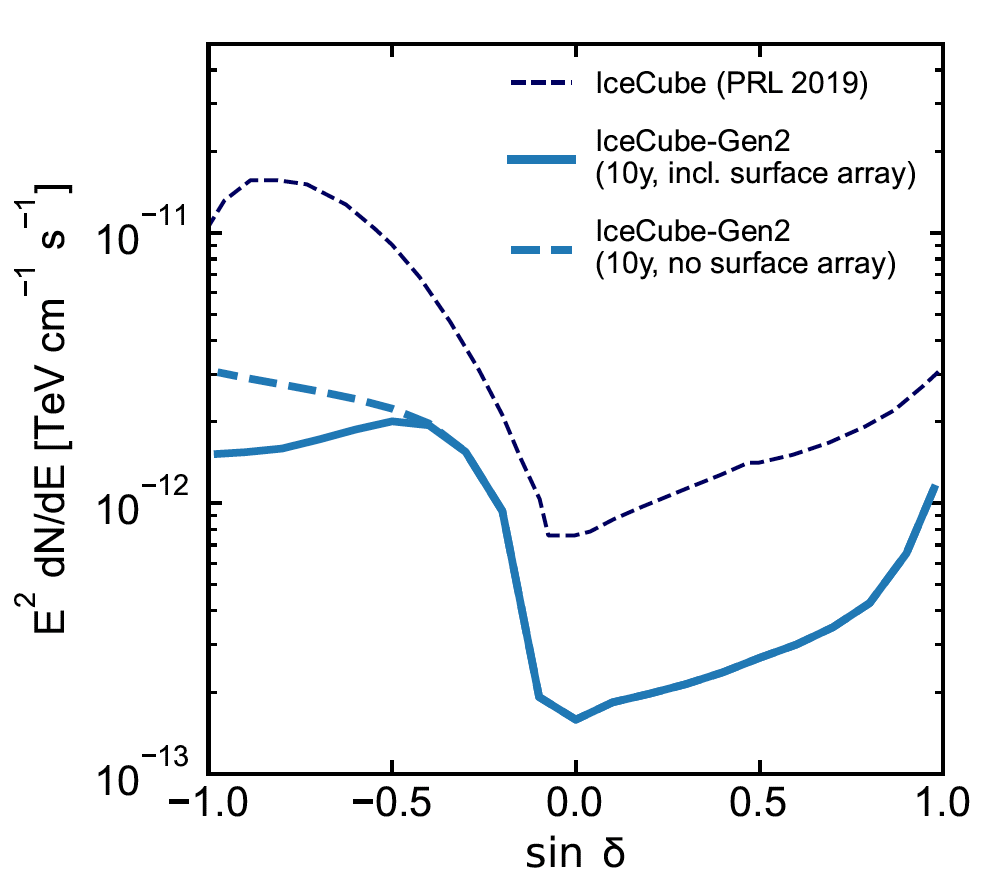 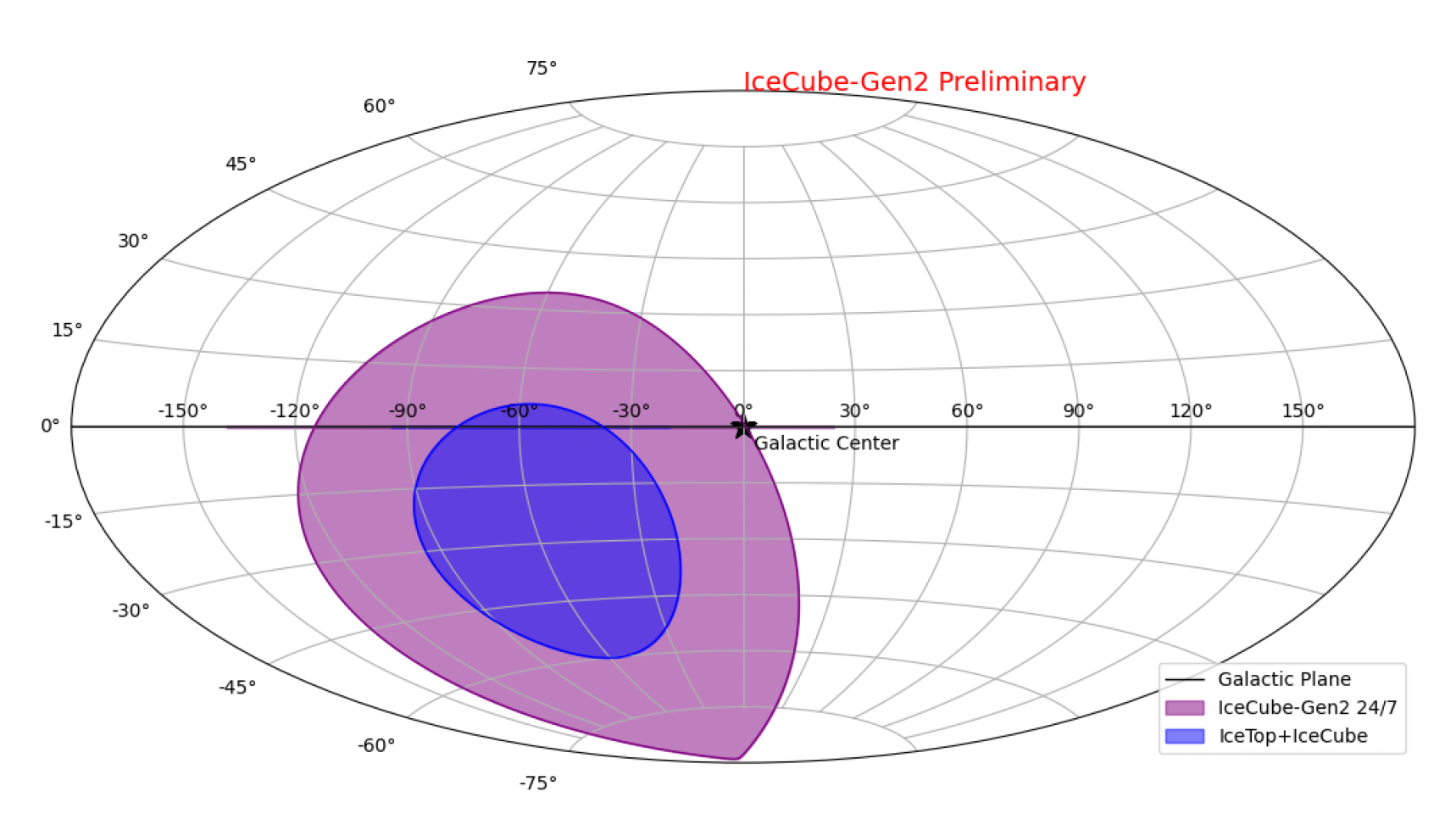 30
Gen2 Science: PUSHING through Cosmic & energy frontiers
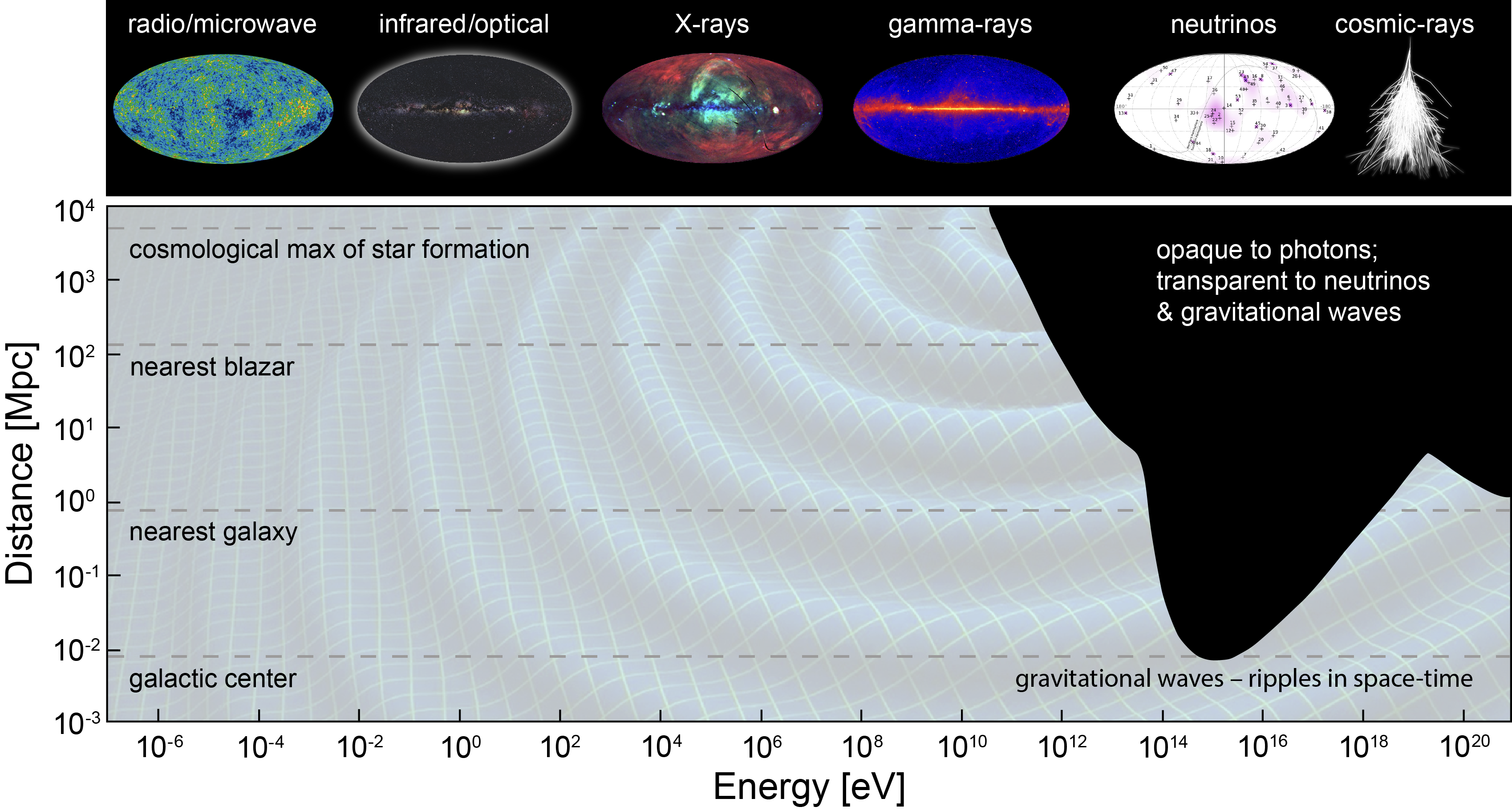 & cosmic rays
TXS 0506+056
IceCube-170922A
~99.999999% of the universe
~99% of the universe
?
Galactic plane
31
[Speaker Notes: NGC 1068 IceCube paper: https://arxiv.org/pdf/2211.09972, neutrino energy: 1.5 TeV to 15 TeV , 14 Mpc
TXS 0506+056: IceCube “The most probable neutrino energy was estimated to be 290 TeV, with a 90% confidence level lower limit of 183 TeV (20)”, 1.75 Gpc]
Thank you. Questions?
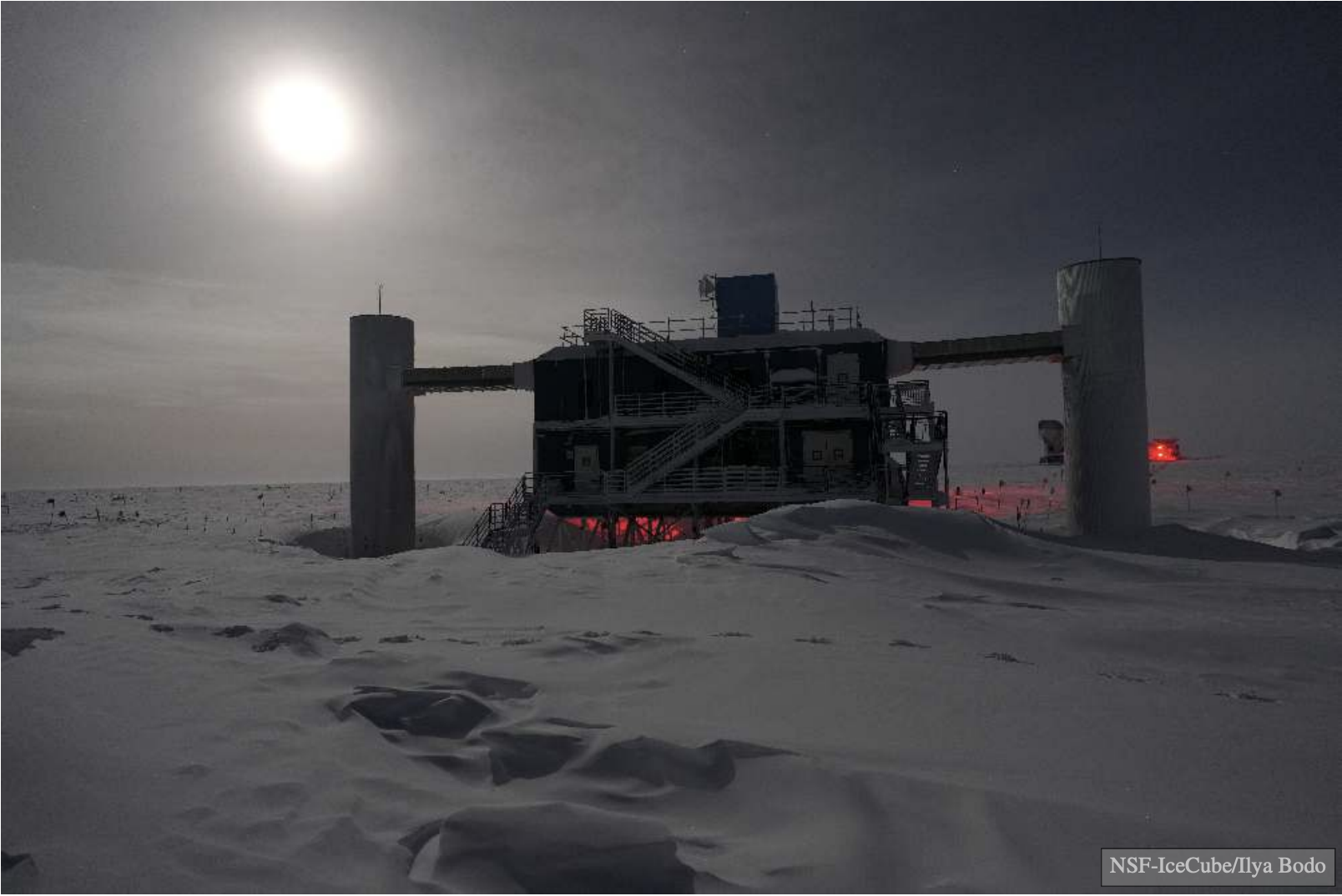 ICL in the moon light, June 2025
32
33
Recent science results
Chung-Lin Shan, JCAP 1107:005,2011
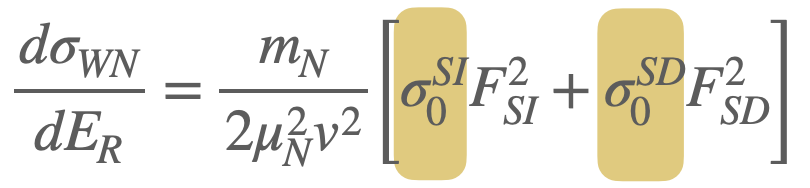 Search for dark matter in IceCube
Earth – heavy elements
Sun – light elements
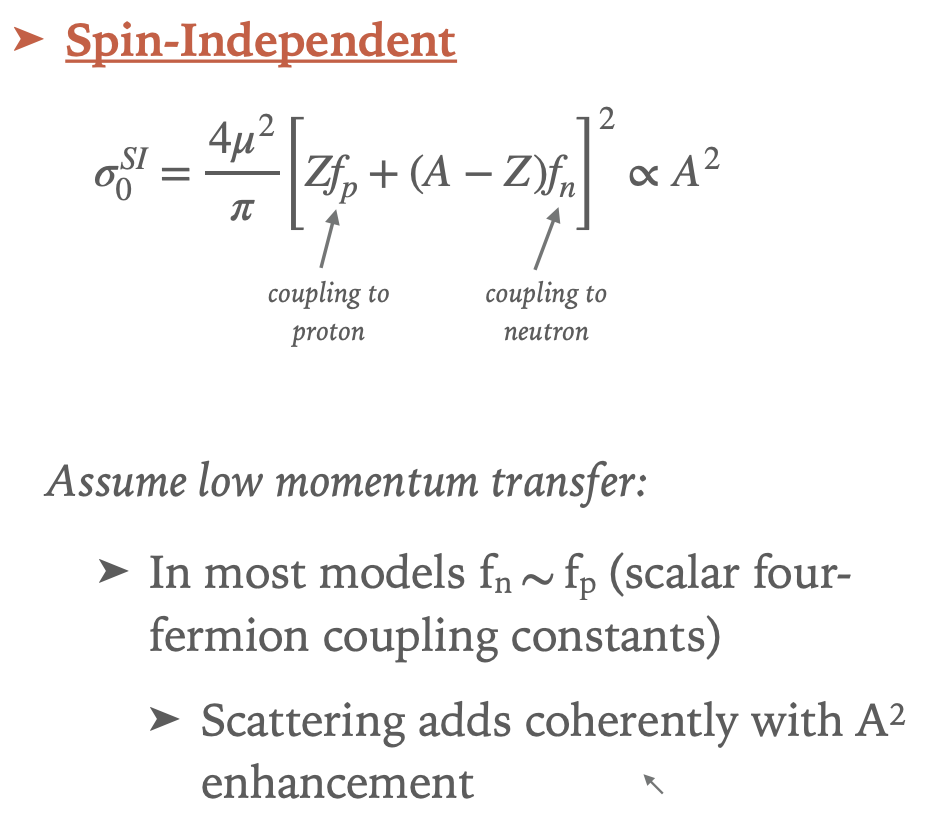 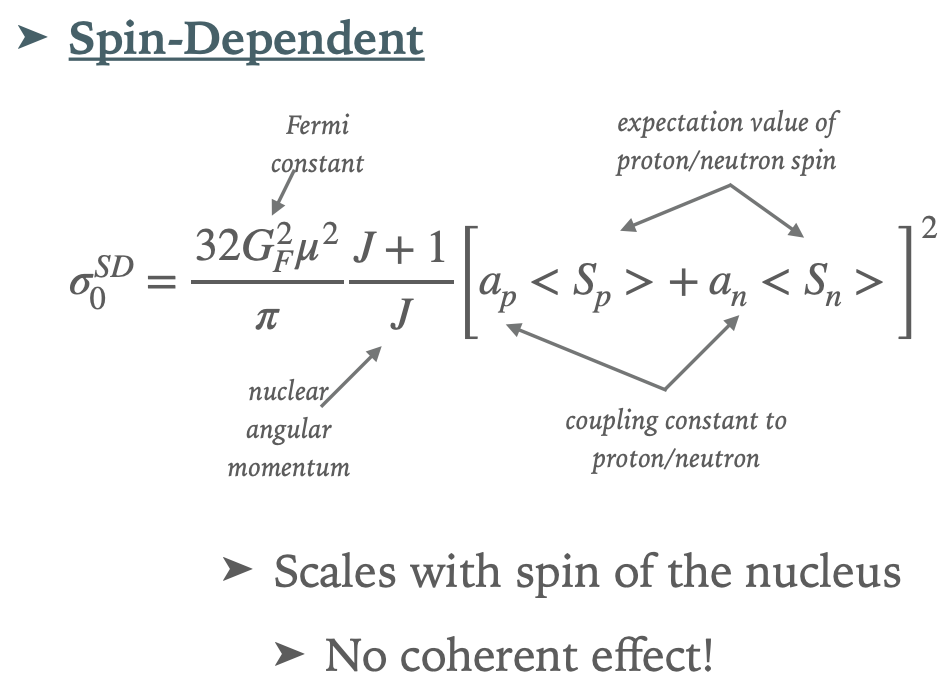 Jodi Cooley’s summary
34
[Speaker Notes: AAA-2c-WIMPcrosssection paper-1103.0482v2.pdf]
Recent science results
Eur. Phys. J. C (2025) 85:490
Muon neutrino volume flux: 



Mass channels used in the analysis
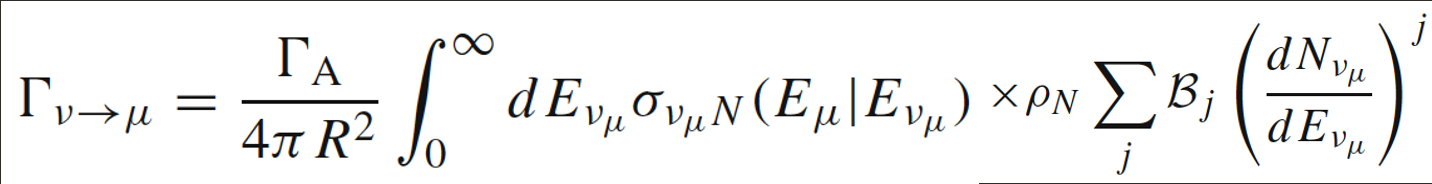 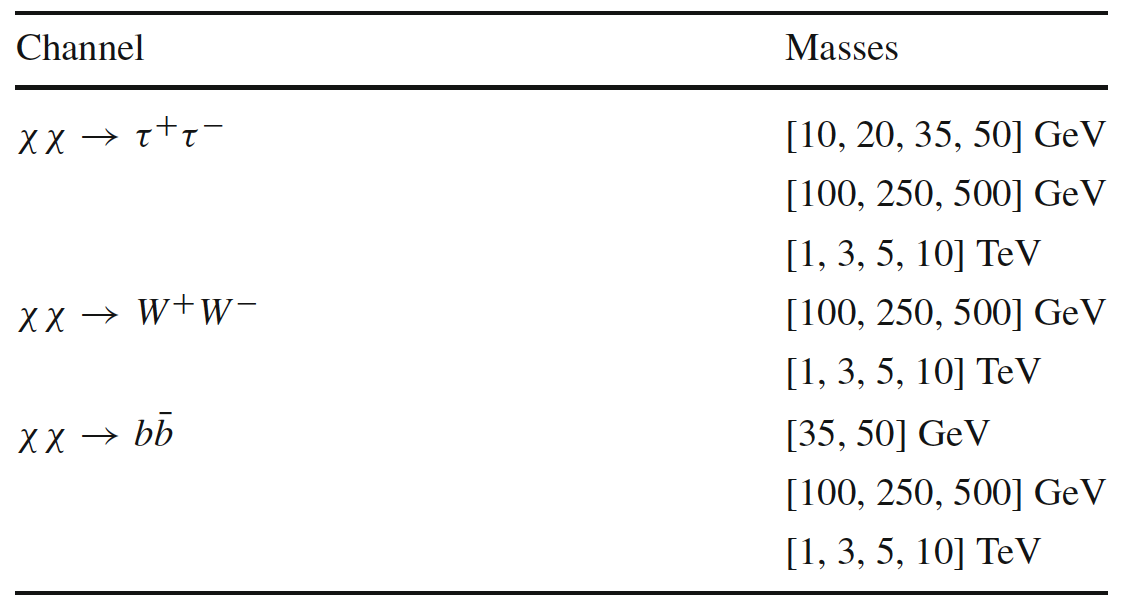 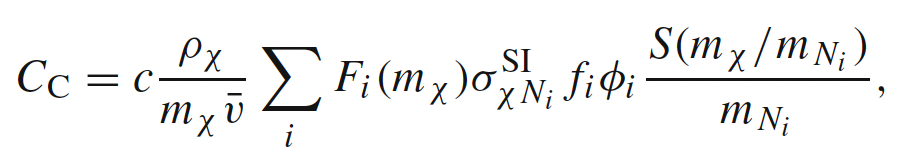 35
Recent science results
Eur. Phys. J. C (2025) 85:490
Results: 
> No significant excess over background 
> Spin-independent cross-section
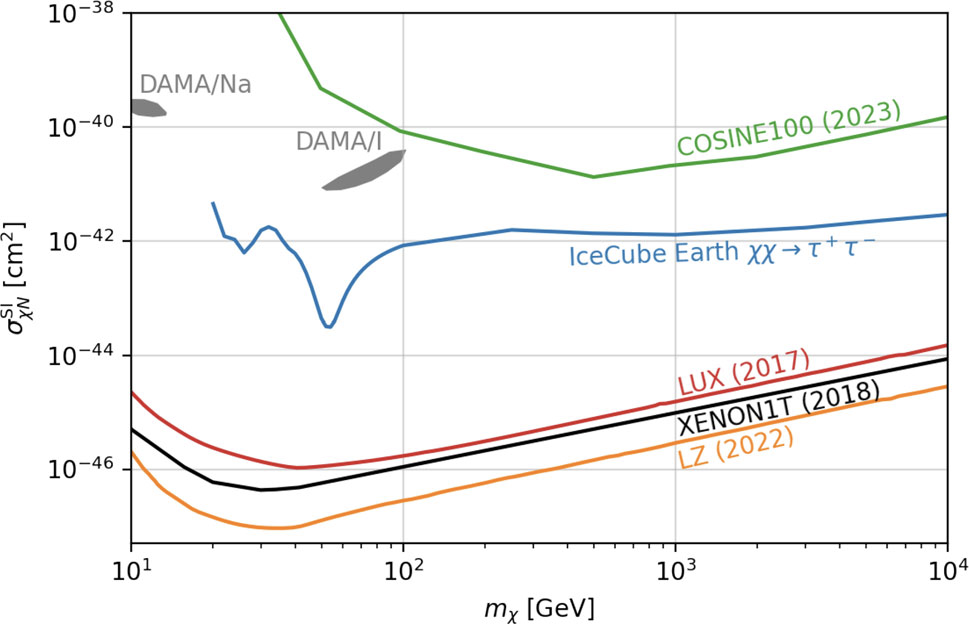 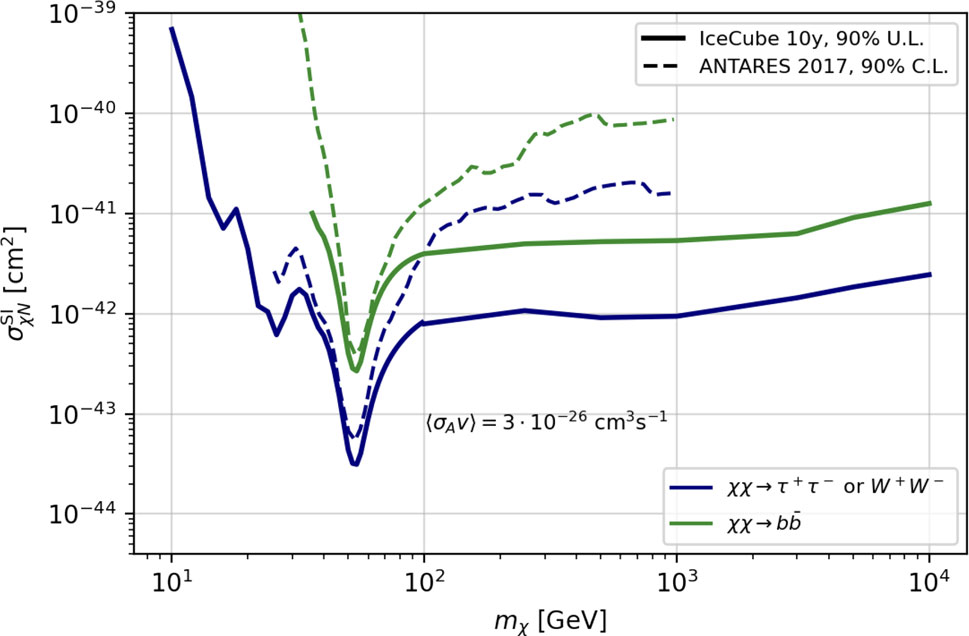 Comparison with results from other direct detection experiments.
Spin-independent DM-nucleon cross section 90% C.L. upper limits
36
Not-so-Recent science results
PRD 105 (2022) 062004
Search for GeV-scale Dark Matter Annihilation in the Sun with IceCube DeepCore  

- 2022 analysis 
- Spin-dependent cross section
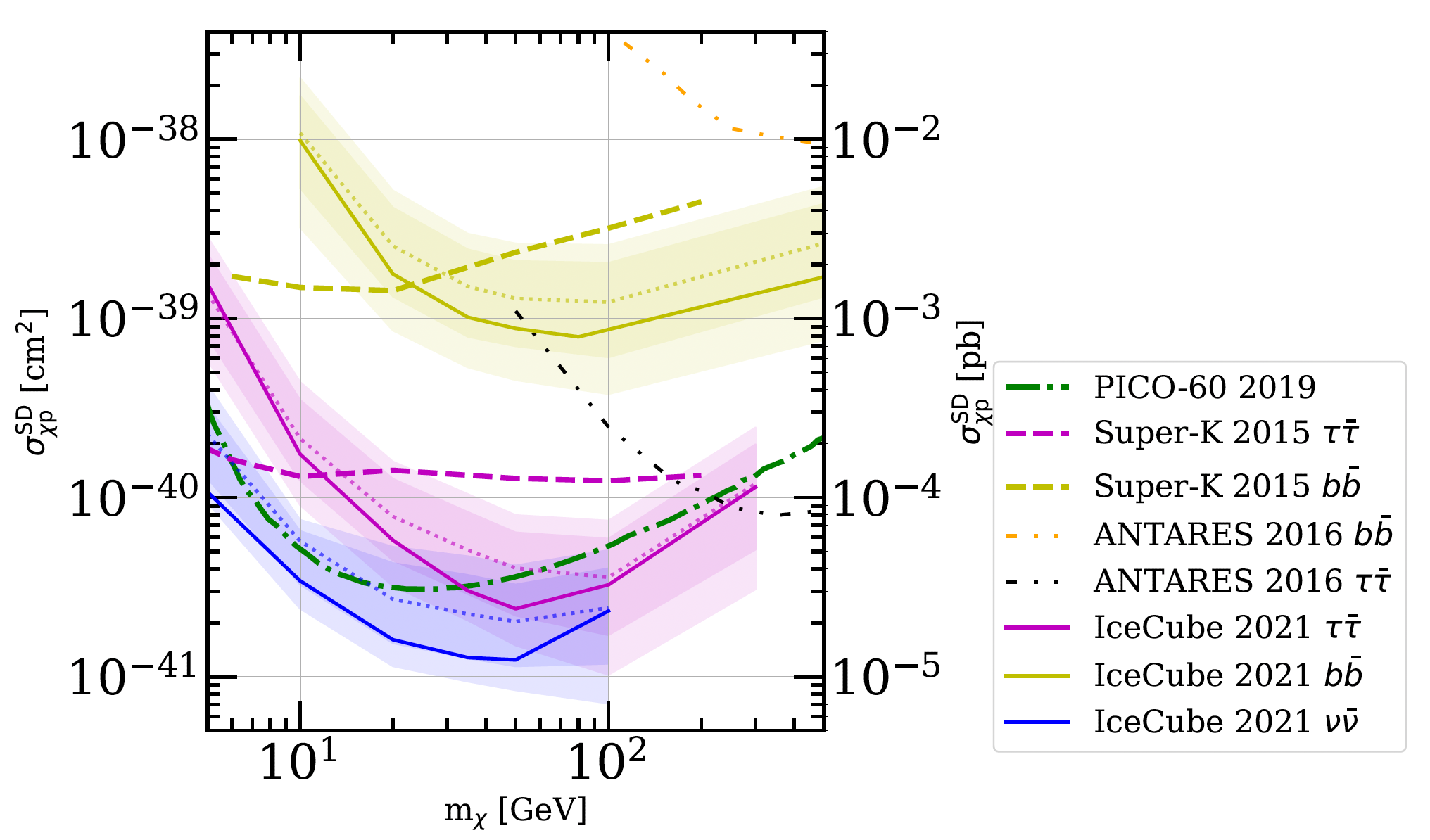 37
arXiv:2502.19776v1 [astro-ph.HE] (1 – 10 PeV) Accepted to PRD
Recent science results
Search for Neutrinos > PeV in IceCube
Single power law (SPL) model:  Φastro (per-flavor) has a flavor ratio of (νe : νμ : ντ ) =(1 : 1 : 1) at Earth




Single power law with a cutoff





Piecewise flux
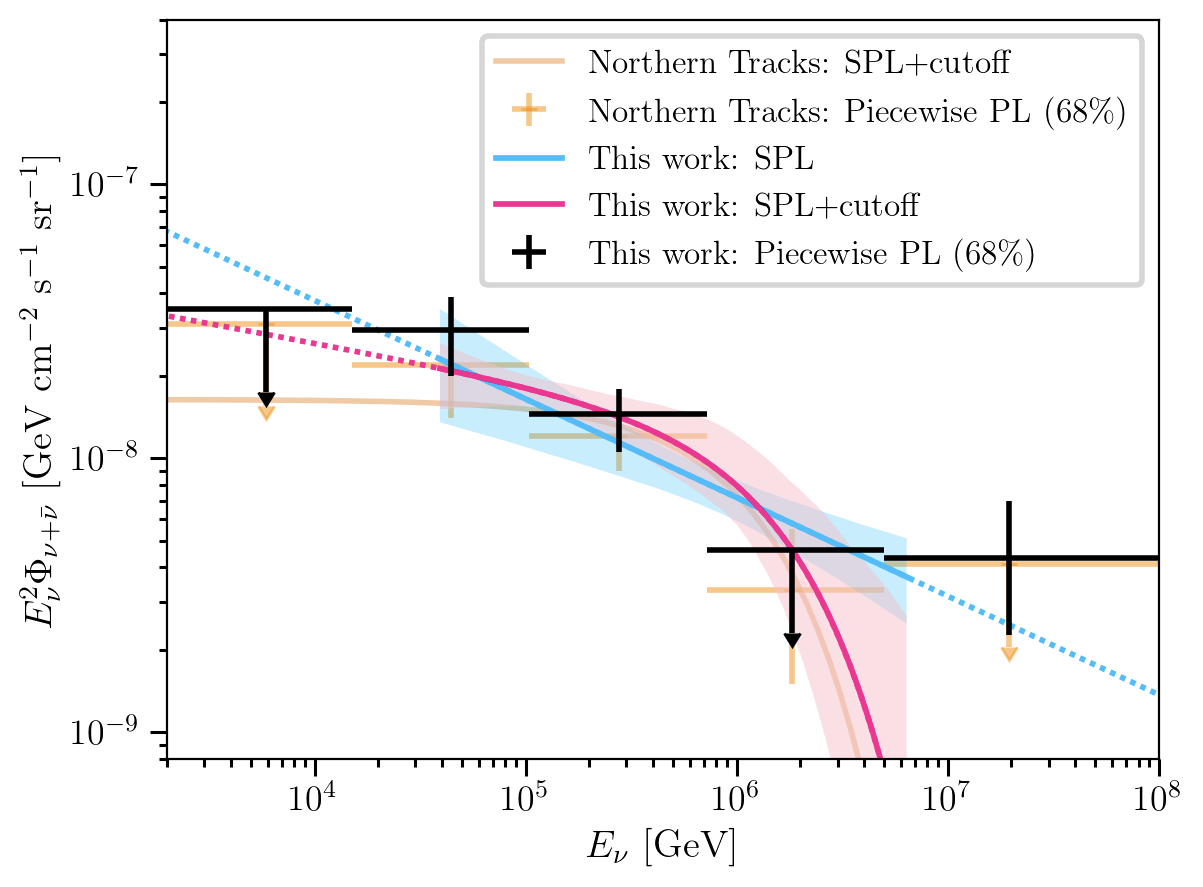 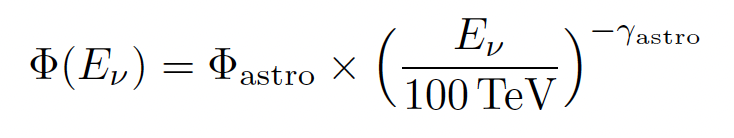 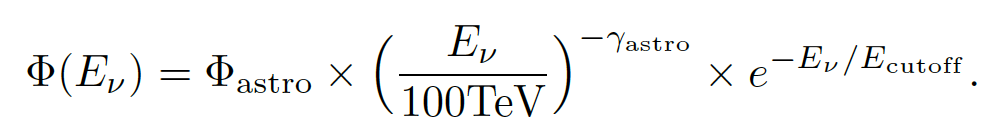 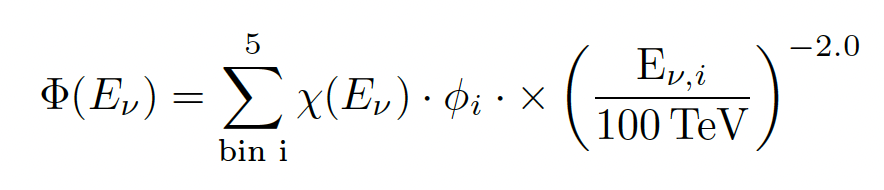 Best-fit per-flavor astrophysical neutrino flux as a function of neutrino energy under model assumptions (9 years of data, southern sky)
38
[Speaker Notes: BBB-2-1PeV 2502.19776v1.pdf]
Recent science results
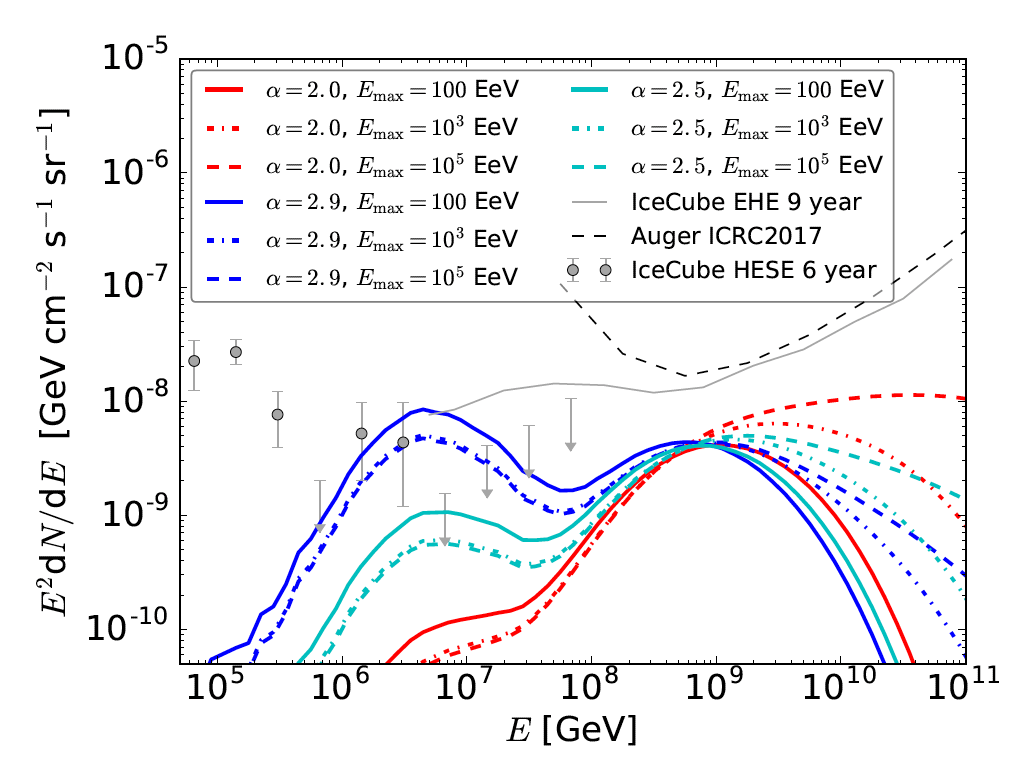 Method: Arjen van Vliet, et al. “Determining the fraction of cosmic-ray protons at ultrahigh energies with cosmogenic neutrinos”, Phys. Rev. D 100, 021302(R)
The sources are assumed to have an injection spectrum



The source evolution (SE) is a combination of the evolutions of both the source number density and luminosity:
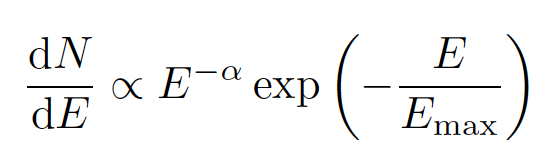 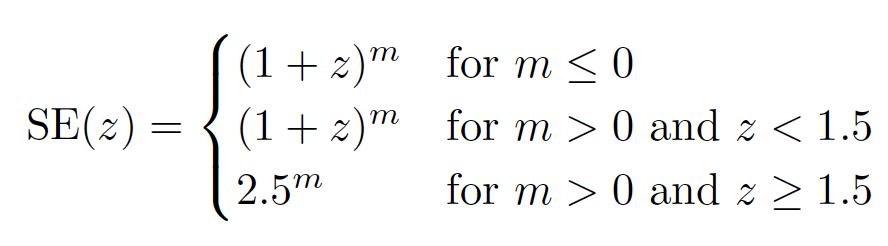 39
[Speaker Notes: .pdf]
Recent science results
Physical Review D99 (2019) 032004
Inelasticity distribution of ν-nucleon interactions
2019 (DIS, 102.5 to 107 GeV):  Measured mean inelasticity <y> as a function of Eν in comparison to model predictions.
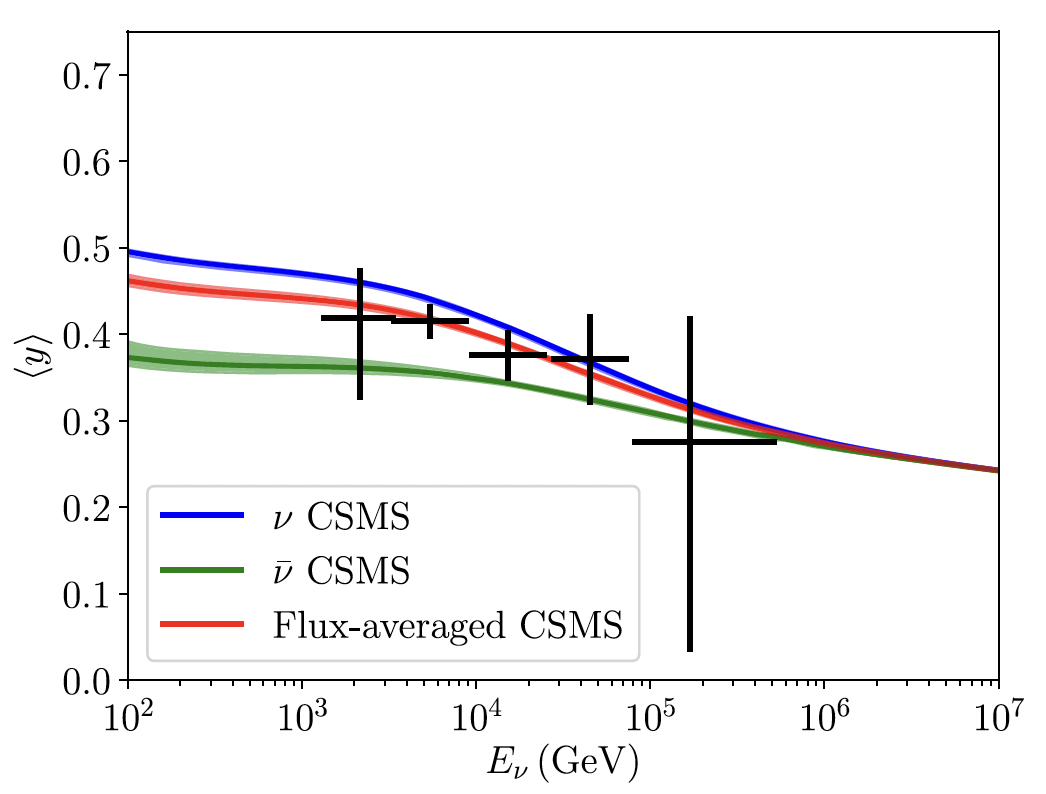 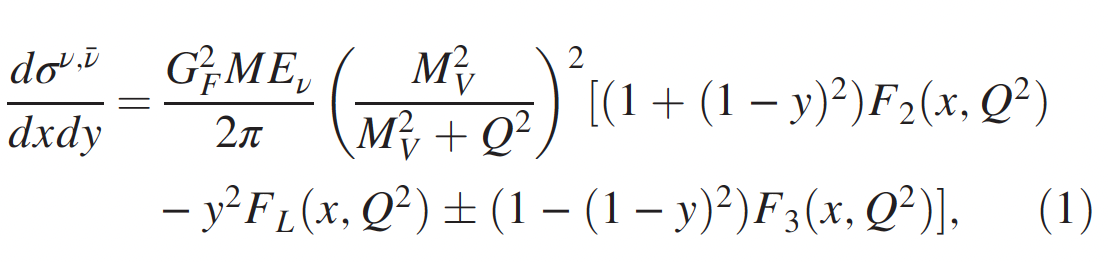 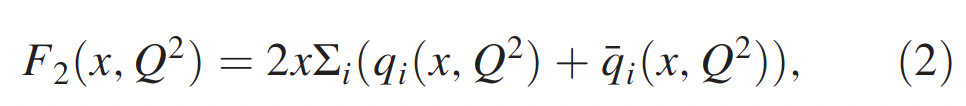 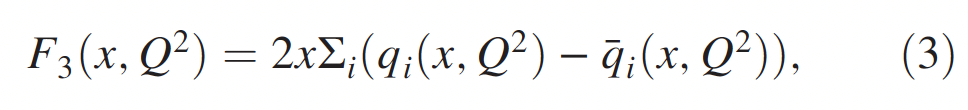 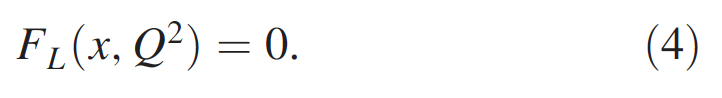 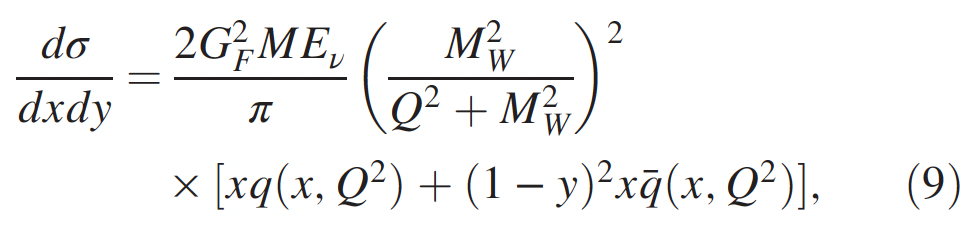 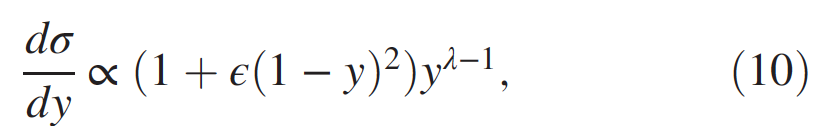 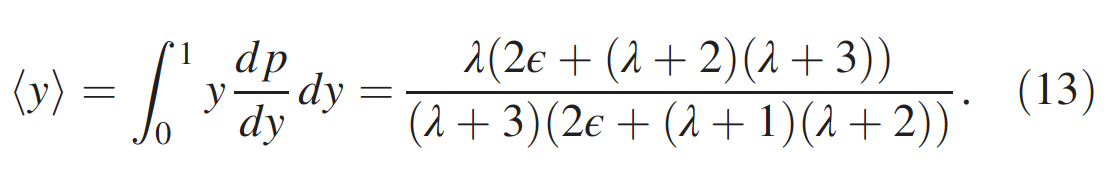 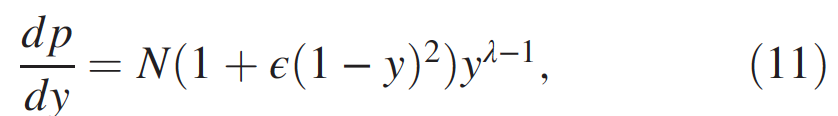 40